Workshop for AI-Powered Materials Discovery at Great Plains University of South Dakota 
June 24, 2025
Exploring second-order Nonlinear optics in mono- and few-layer 2D perovskites
Himal Oli
Steve Smith
Tula R. Paudel
Research overview
Background
Why 2D Perovskites?
Types of 2D Perovskites
Basics of Second-Order Nonlinear Optics
My work on Perovskites
Future Prospects
Summary
2
Background
Perovskites
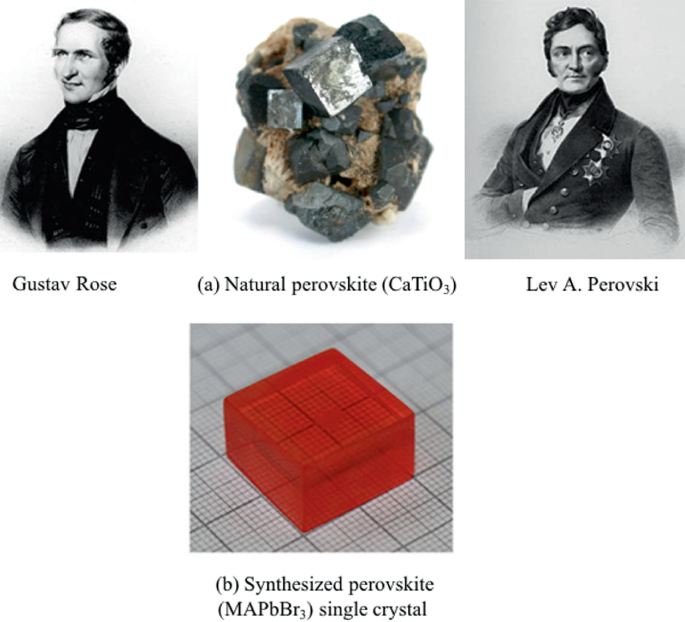 Discovered by German mineralogist Gustav Rose in 1839
Named after the Russian mineralogist Lev Perovski
In 1892, the first synthesis of a cesium lead halide perovskite
In 1978, the first synthesis of organic-inorganic lead halide perovskite
In 1986, the first layered perovskite reported
In 2009, Tsutomu Miyasaka et al. reported the first incorporation of perovskite materials into a solar cell
Mahapatra et al., Intro to Perovskite, Springer, 2024.
3
Why 2D Perovskites?
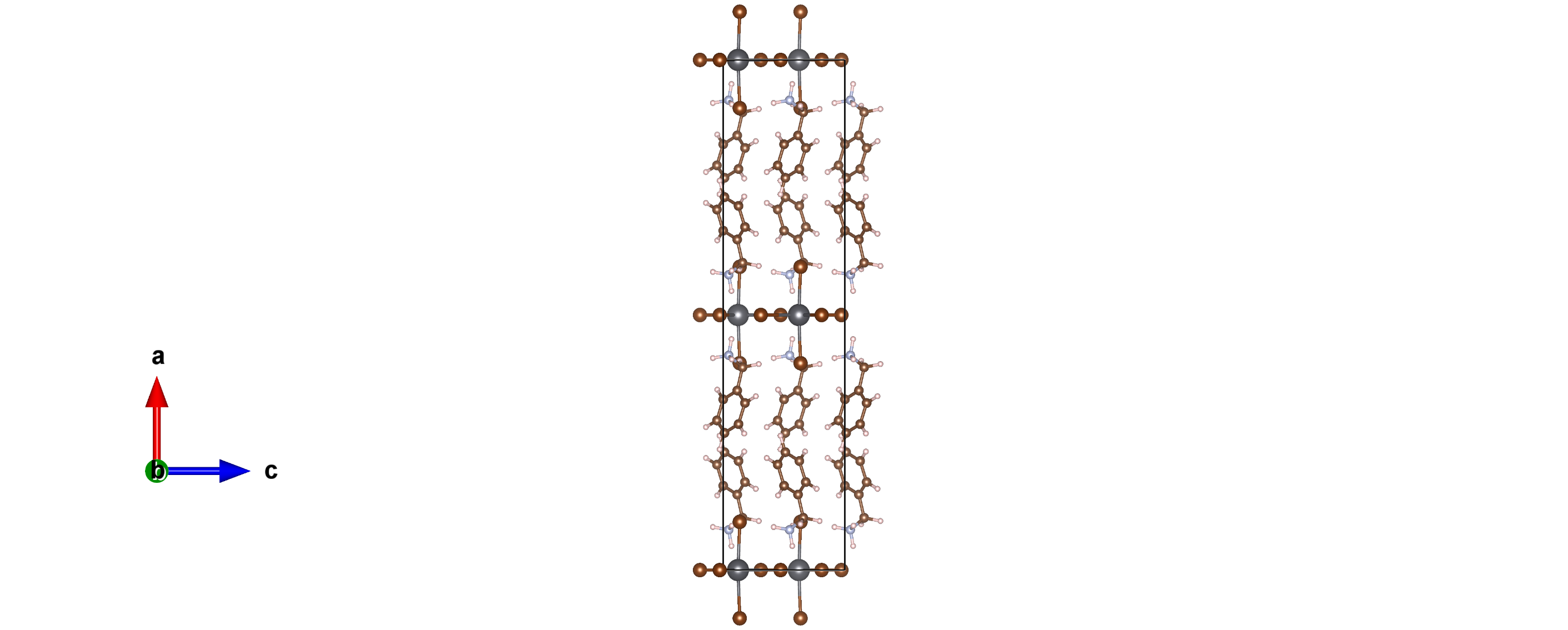 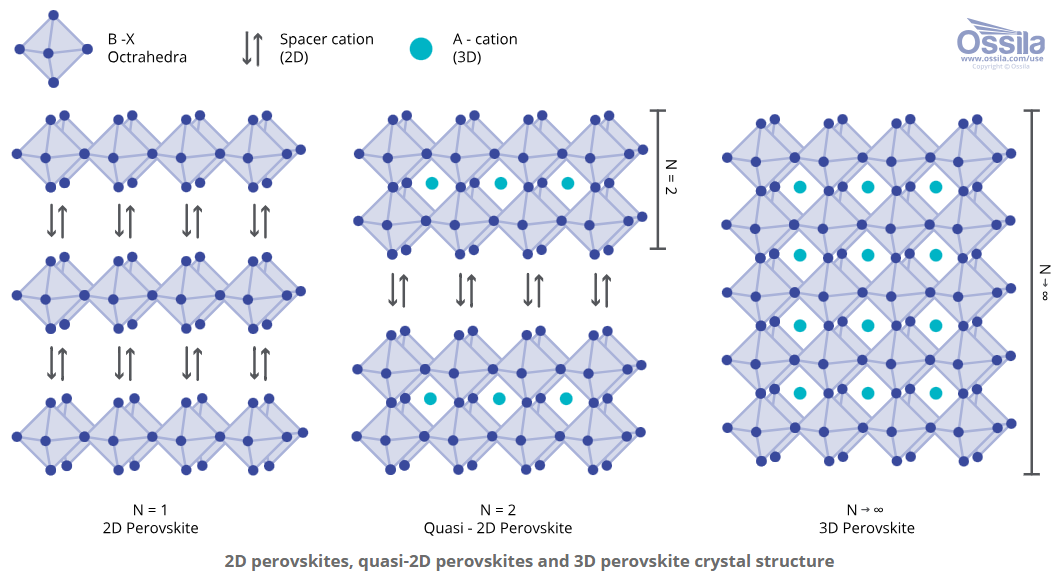 Strong quantum confinement enhances nonlinear optical response
Enhanced light-matter interactions
High χ² (second-order susceptibility) values due to low-dimensional structure and strong excitonic effects
H
Br
Pb
C
N
https://www.ossila.com/pages/what-are-2d-perovskites
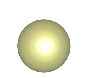 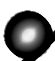 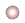 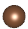 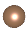 Tunable optical properties via compositional engineering
Ultrafast photonic responses
Potential for miniaturized and flexible photonic devices
4
Types of 2D Perovskites
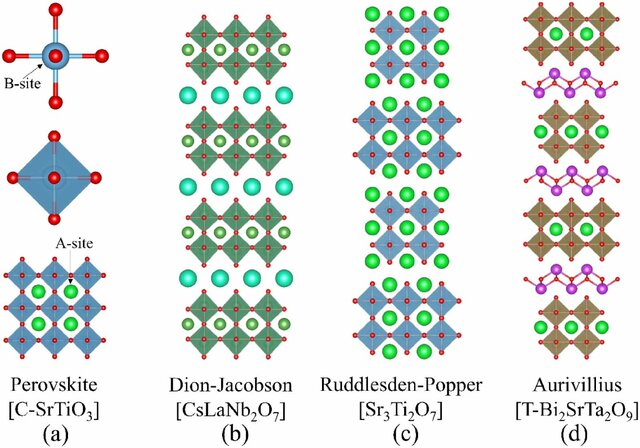 Types of 2D perovskites: 
Ruddlesden-Popper: Alternating layers of perovskite and organic spacers
Dion-Jacobson: Similar to Ruddlesden-Popper but without A-site cations
Aurivillius: Typically found in oxide perovskites with alternating oxide layers
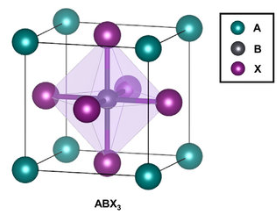 Figure: Representative structures of perovskite and layered perovskites: (a) cubic-SrTiO3 with simple perovskite structure, (b) CsLaNb2O7 with n = 2 D–J structure, (c) Sr3Ti2O7 with n = 2 R–P structure, and (d) T-Bi2SrTa2O9 with n = 2 Aurivillius structure.
Influence of structure on optical and electronic properties
B. H. Zhang et al., J. Phys. D: Appl. Phys. 55, 113001 (2022).
5
Basics of Second-Order Nonlinear Optics
Second-harmonic generation (SHG): Doubling of photon frequency
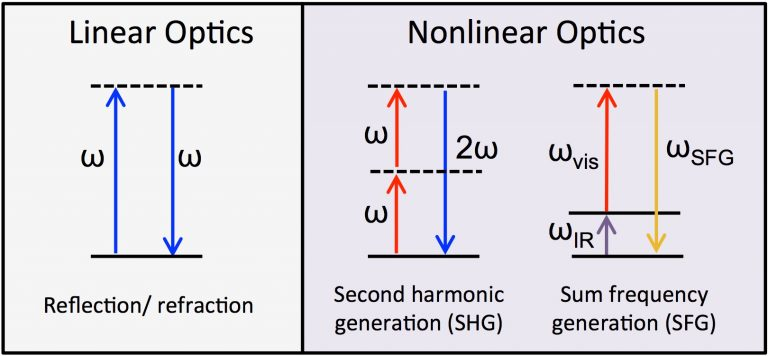 Mathematical expression representing second-order susceptibility (χ²)
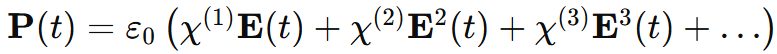 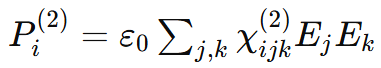 Requires non-centrosymmetric materials for a non-zero χ²
https://gibbs.chem.ualberta.ca/?p=9
6
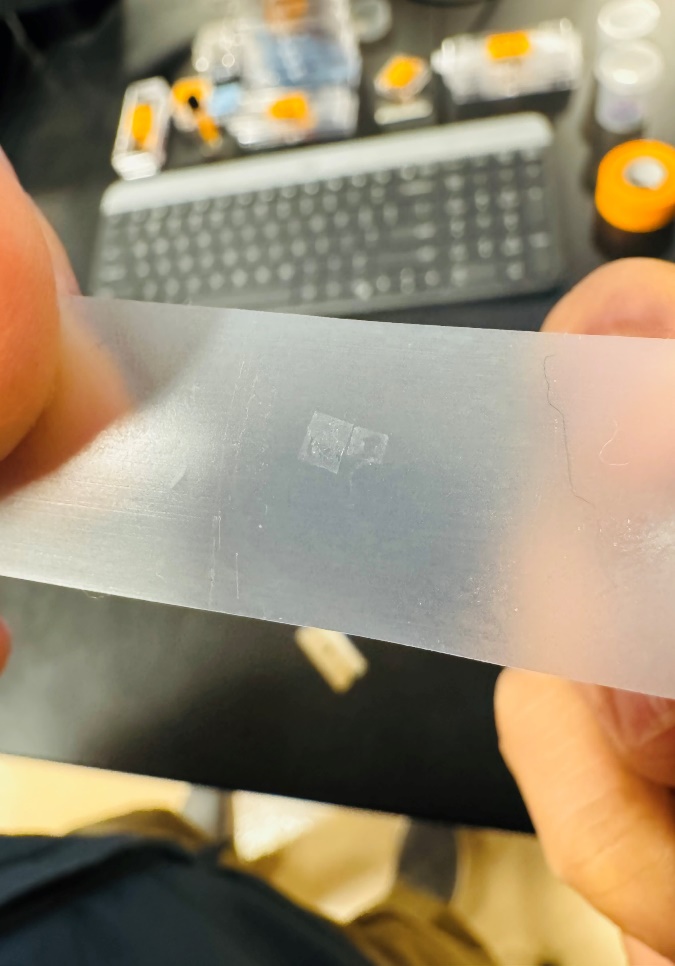 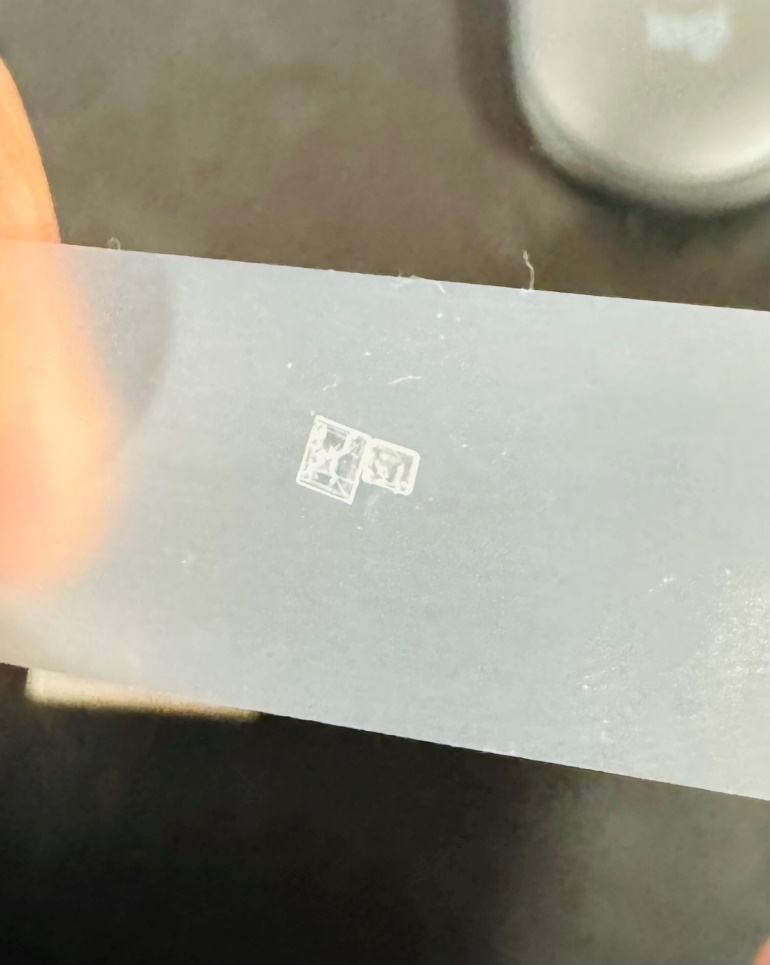 Step by Step of a Mechanical Exfoliation Process
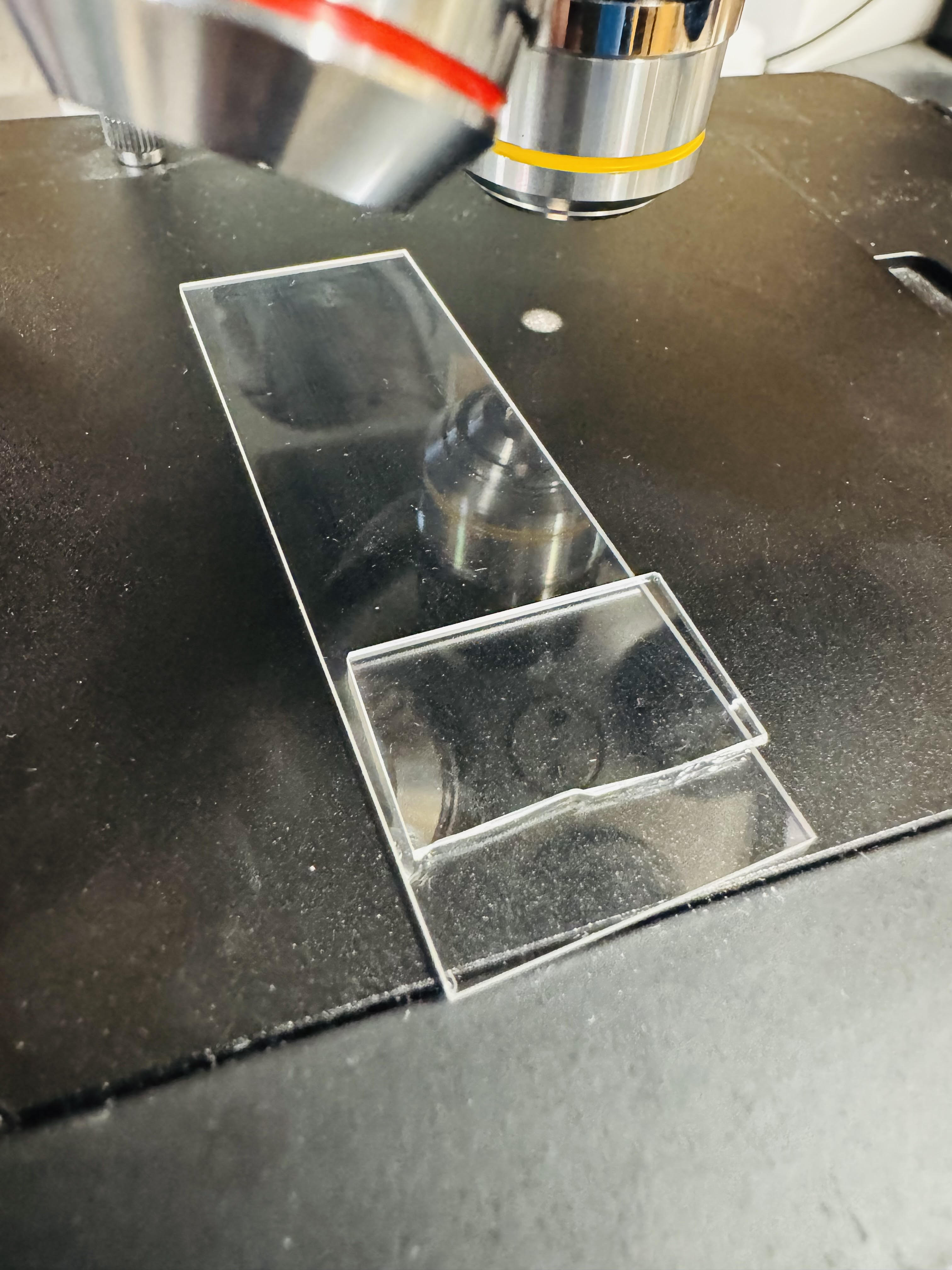 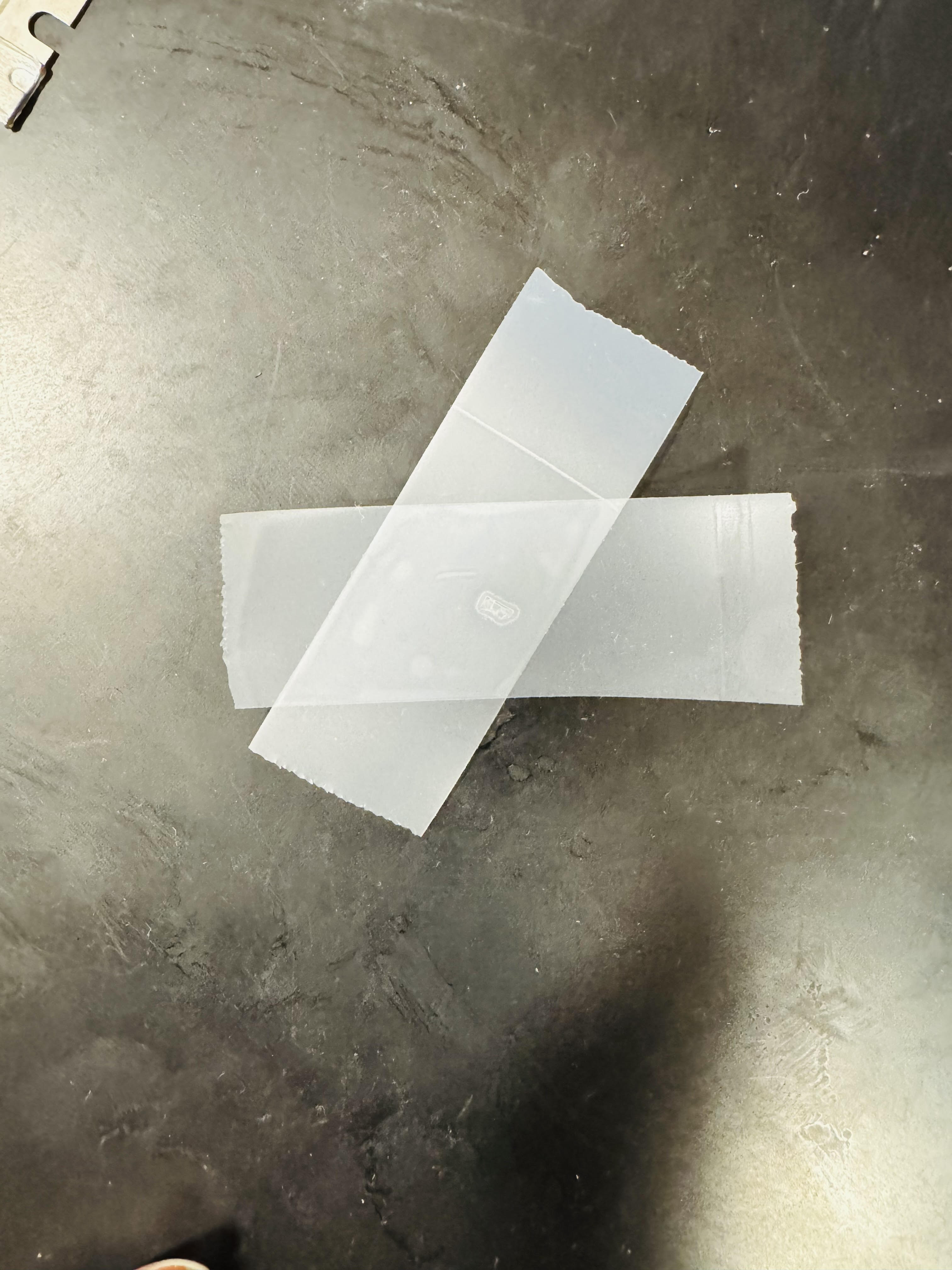 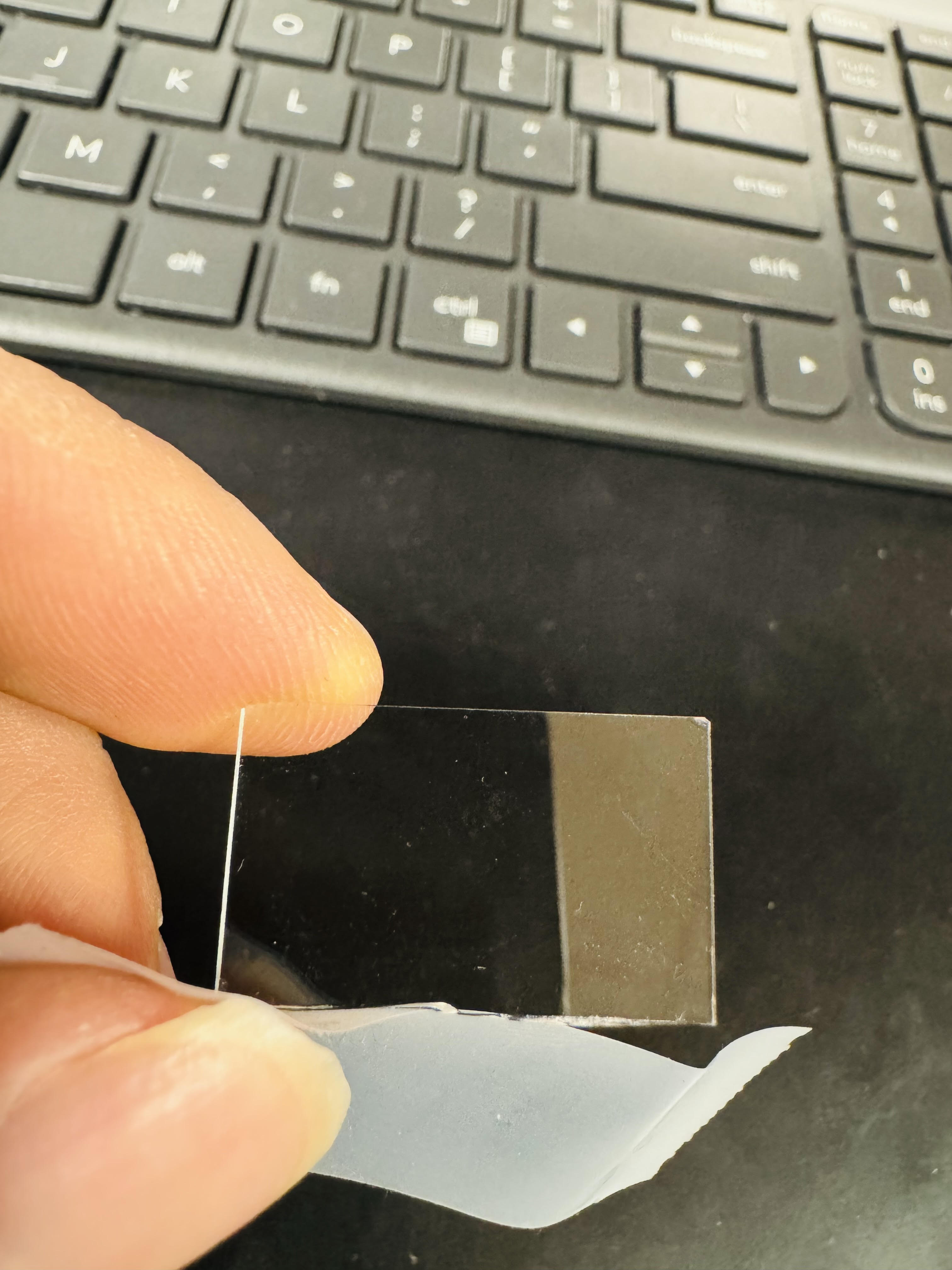 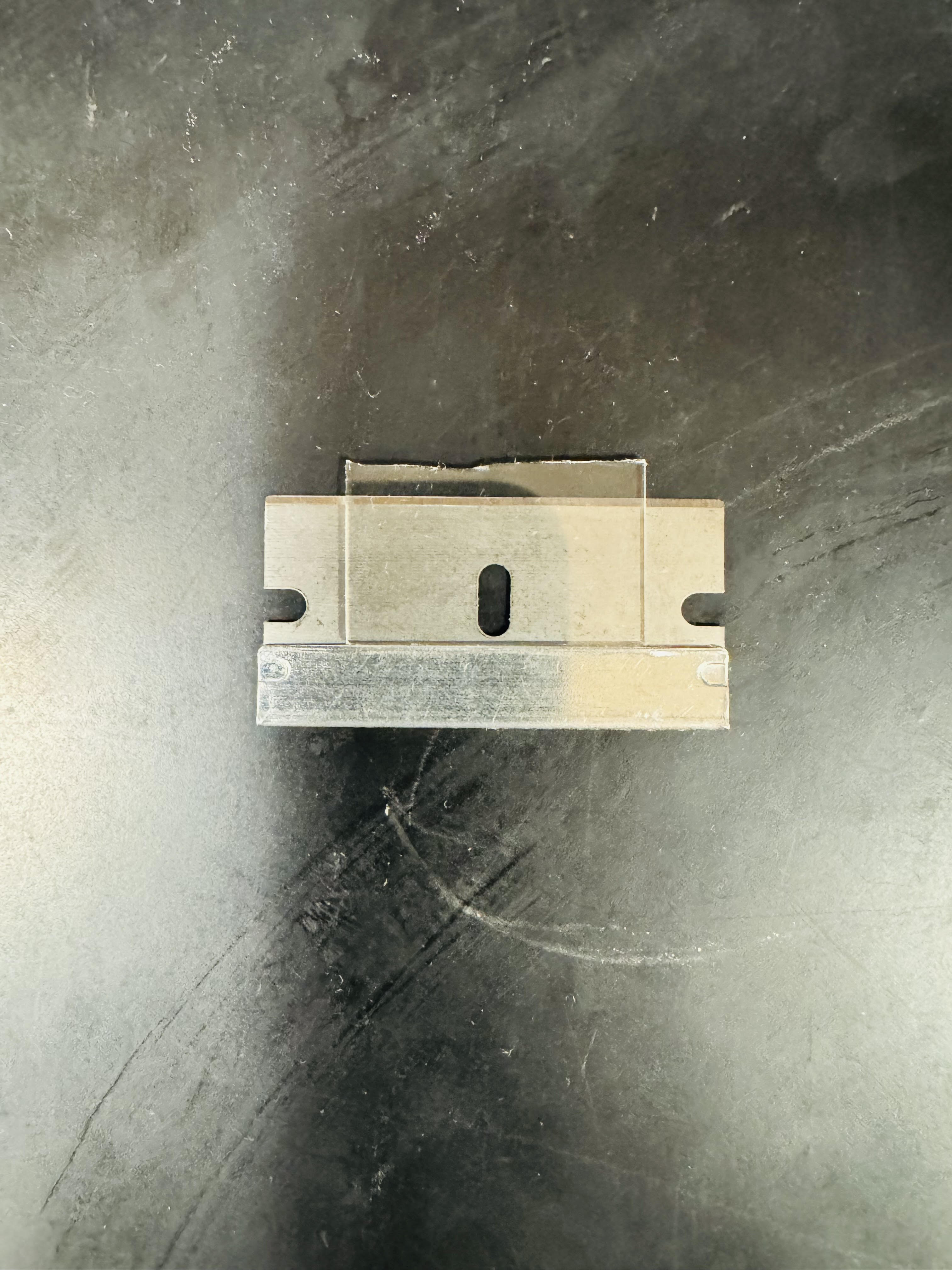 Mechanical Exfoliation
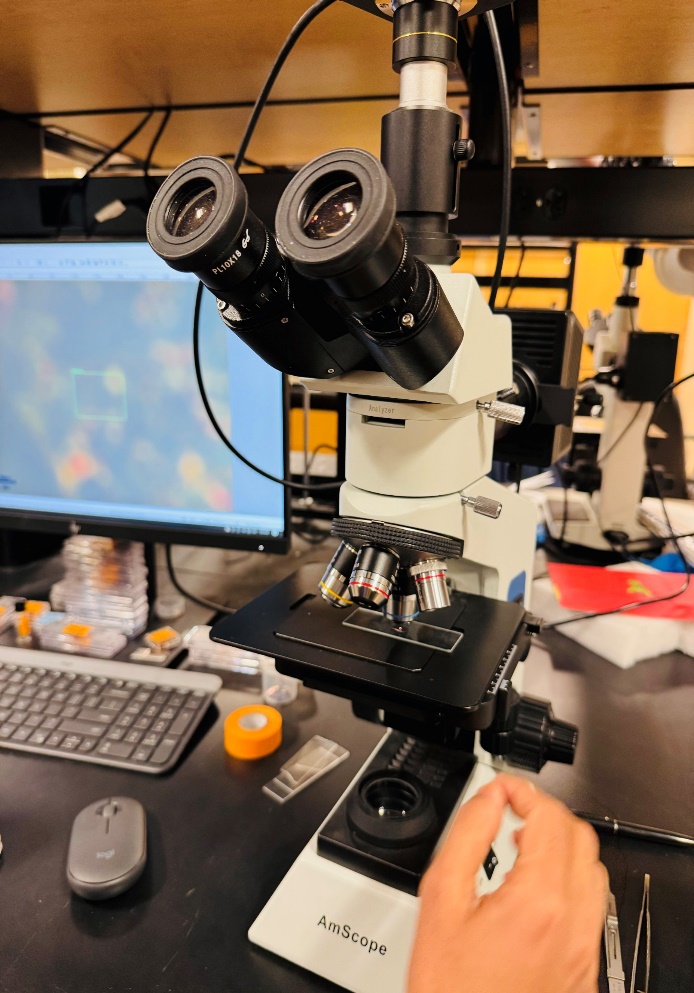 7
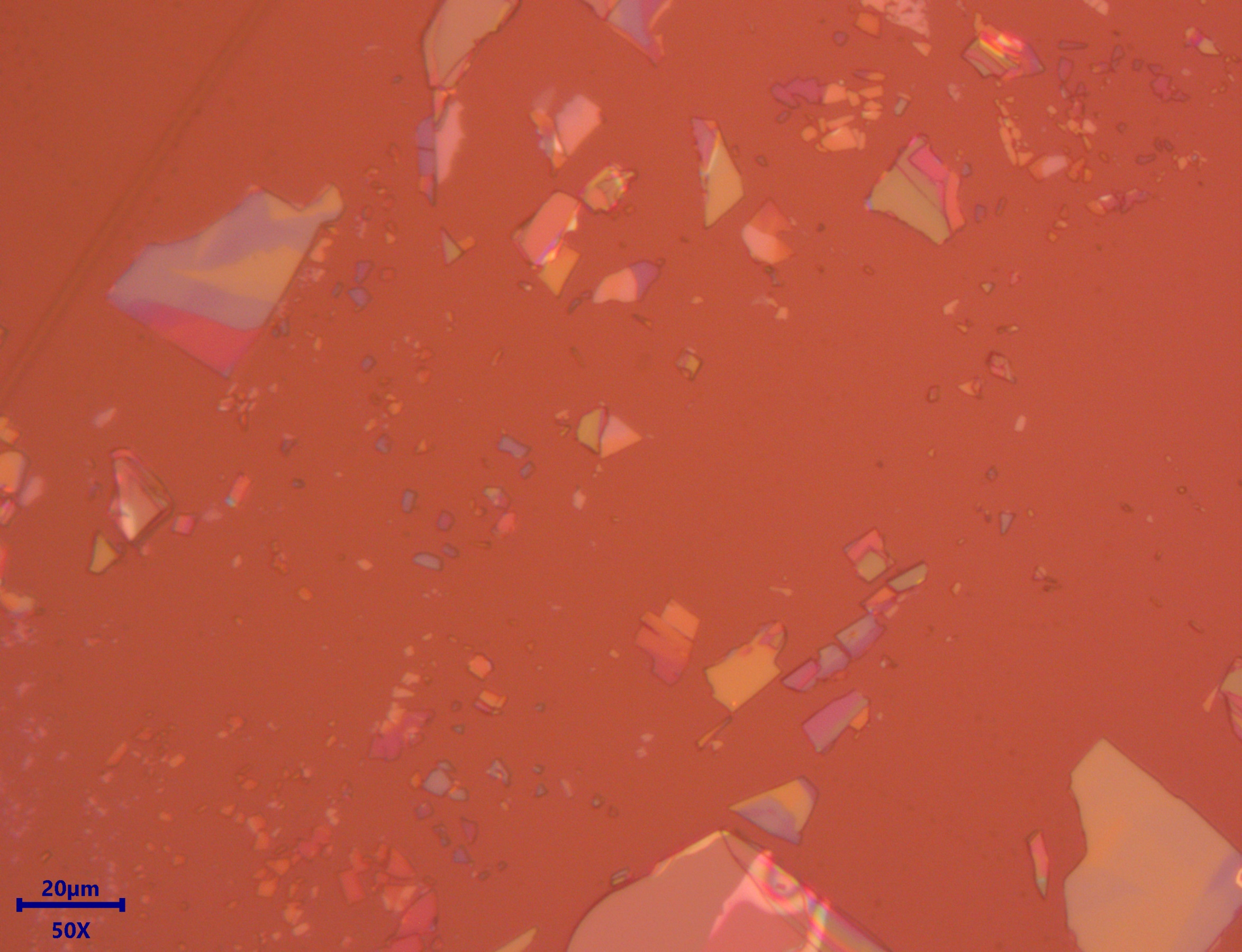 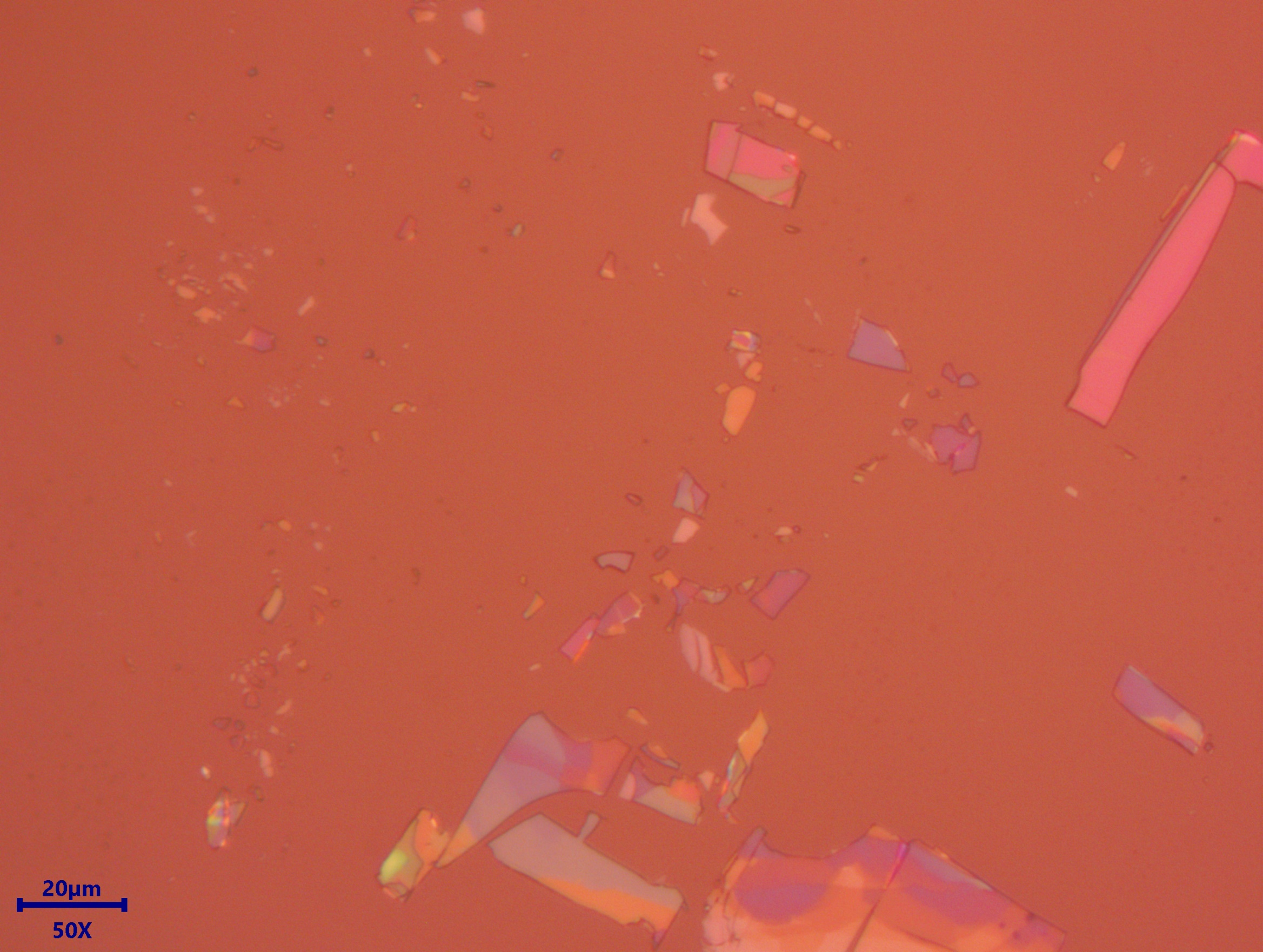 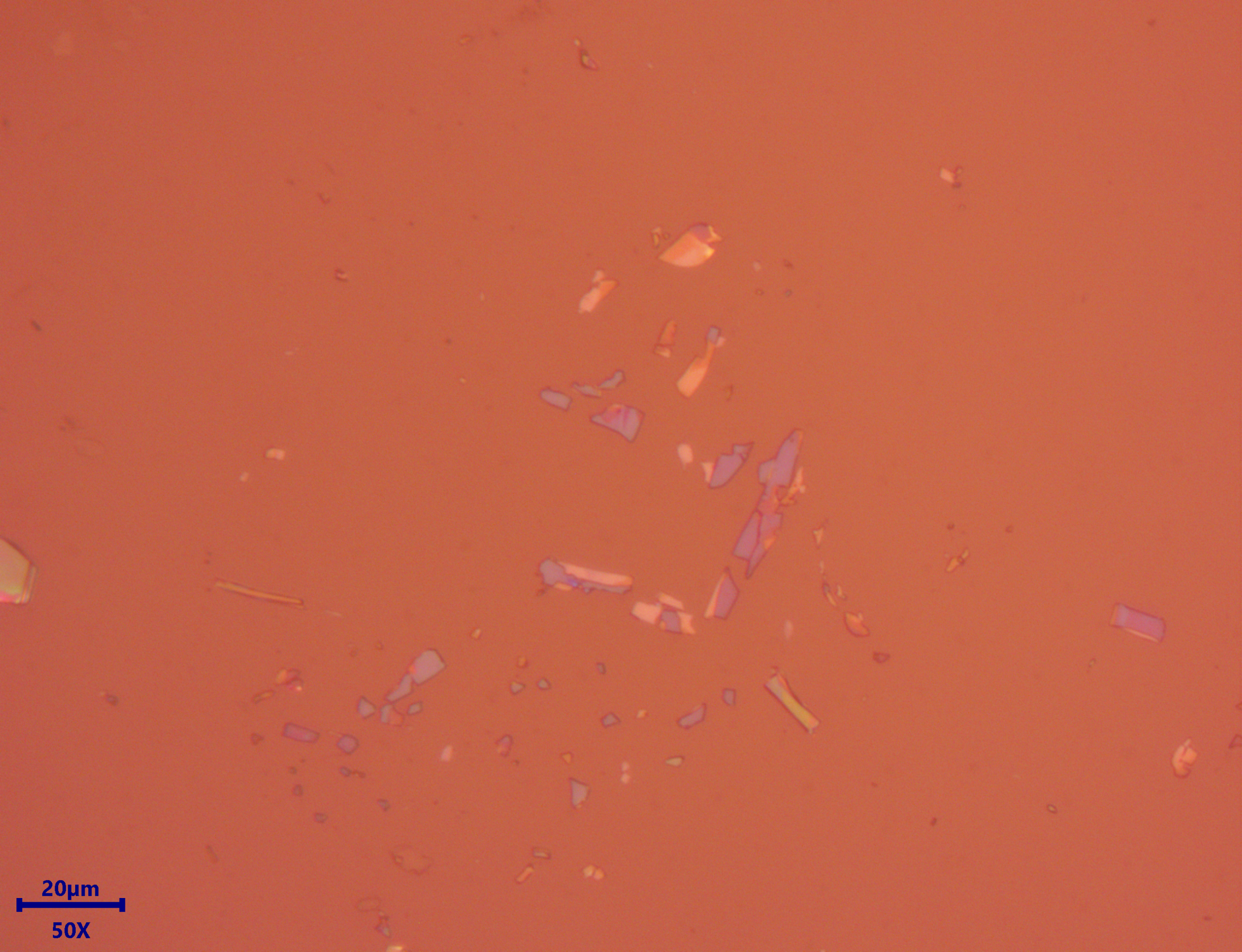 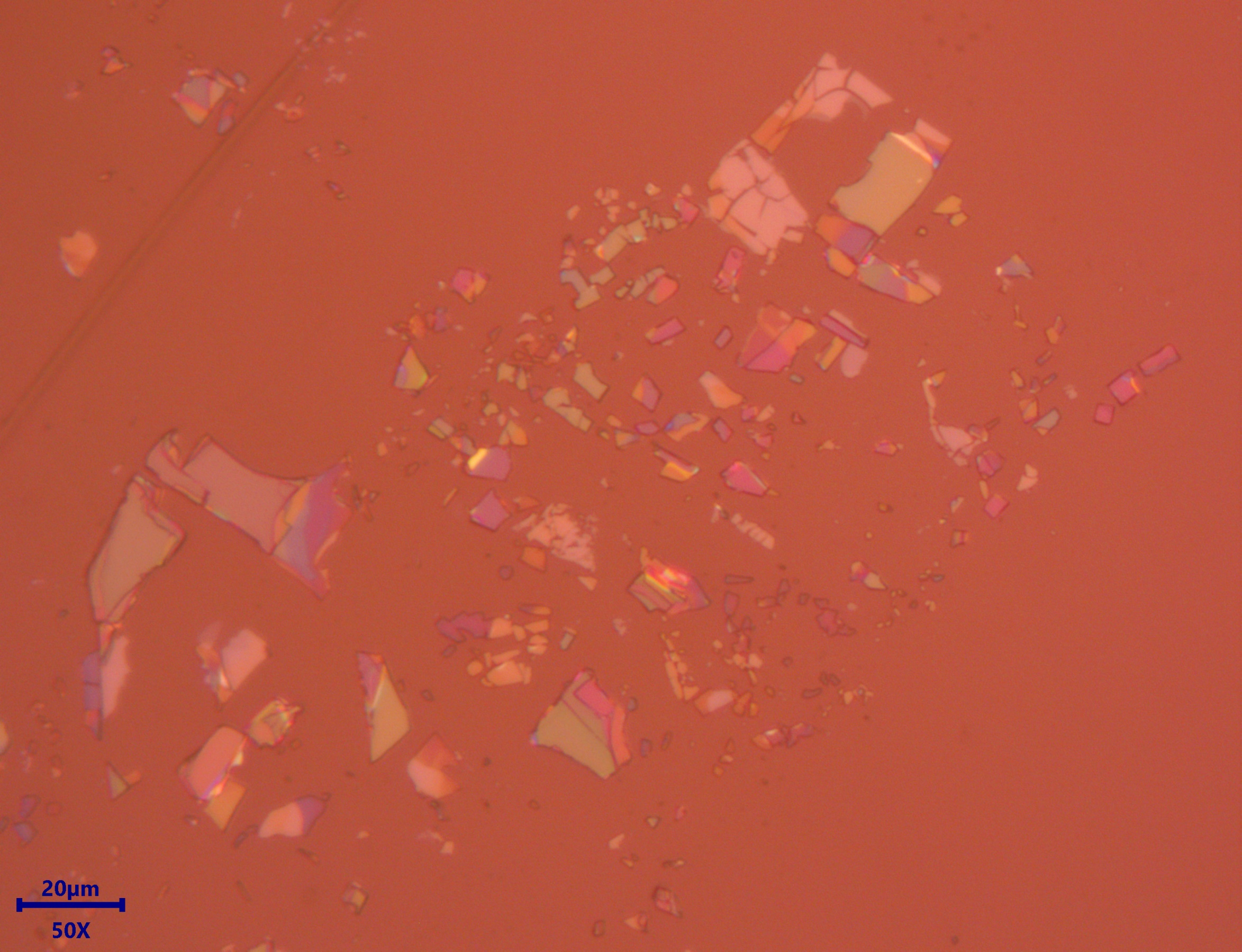 8
[Speaker Notes: AI can be used to]
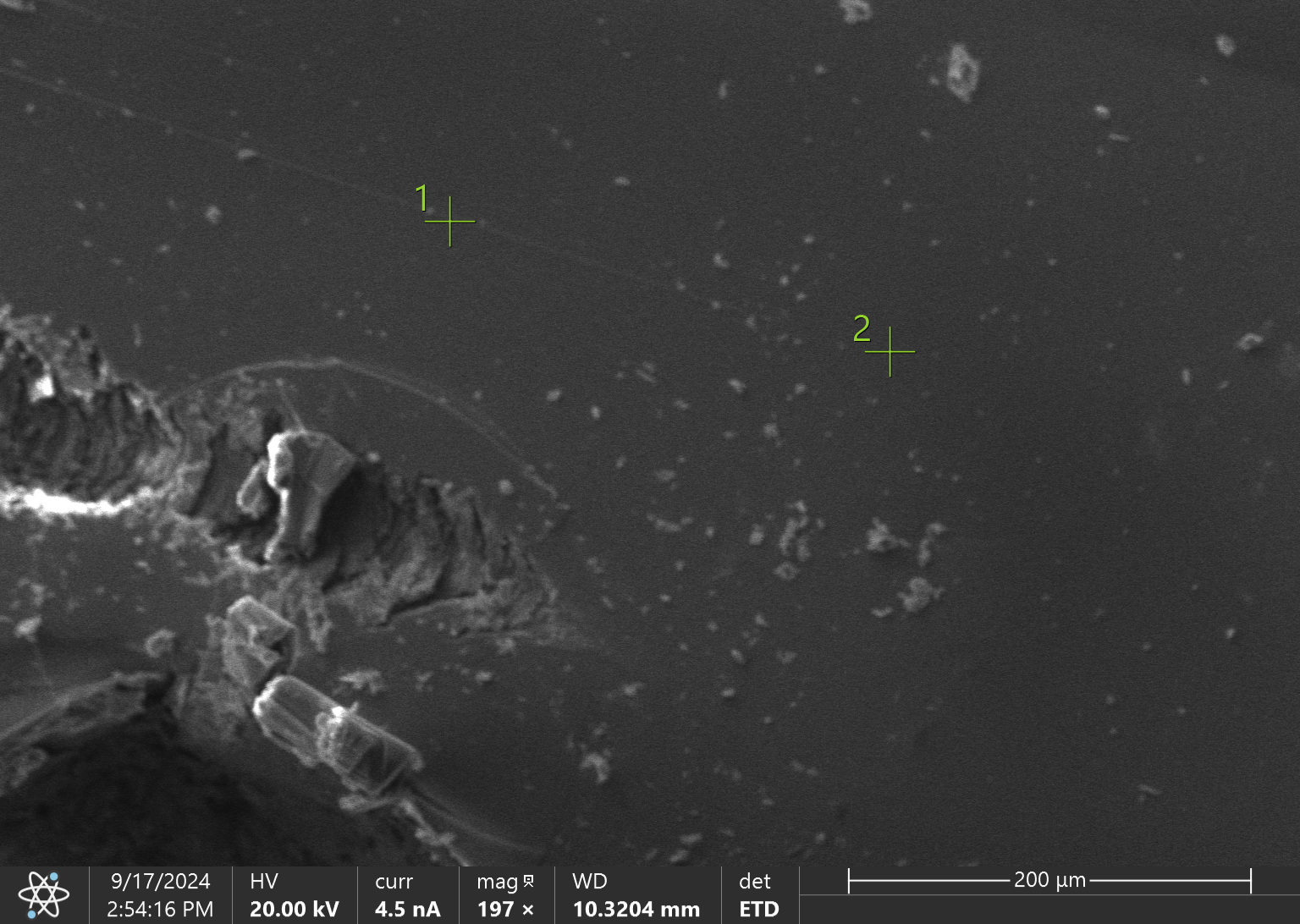 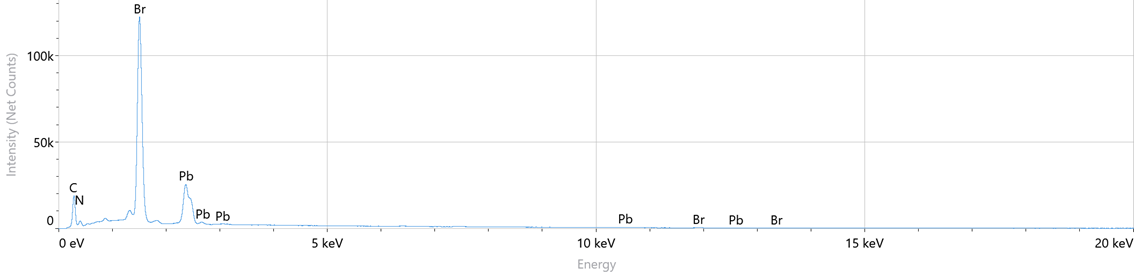 9
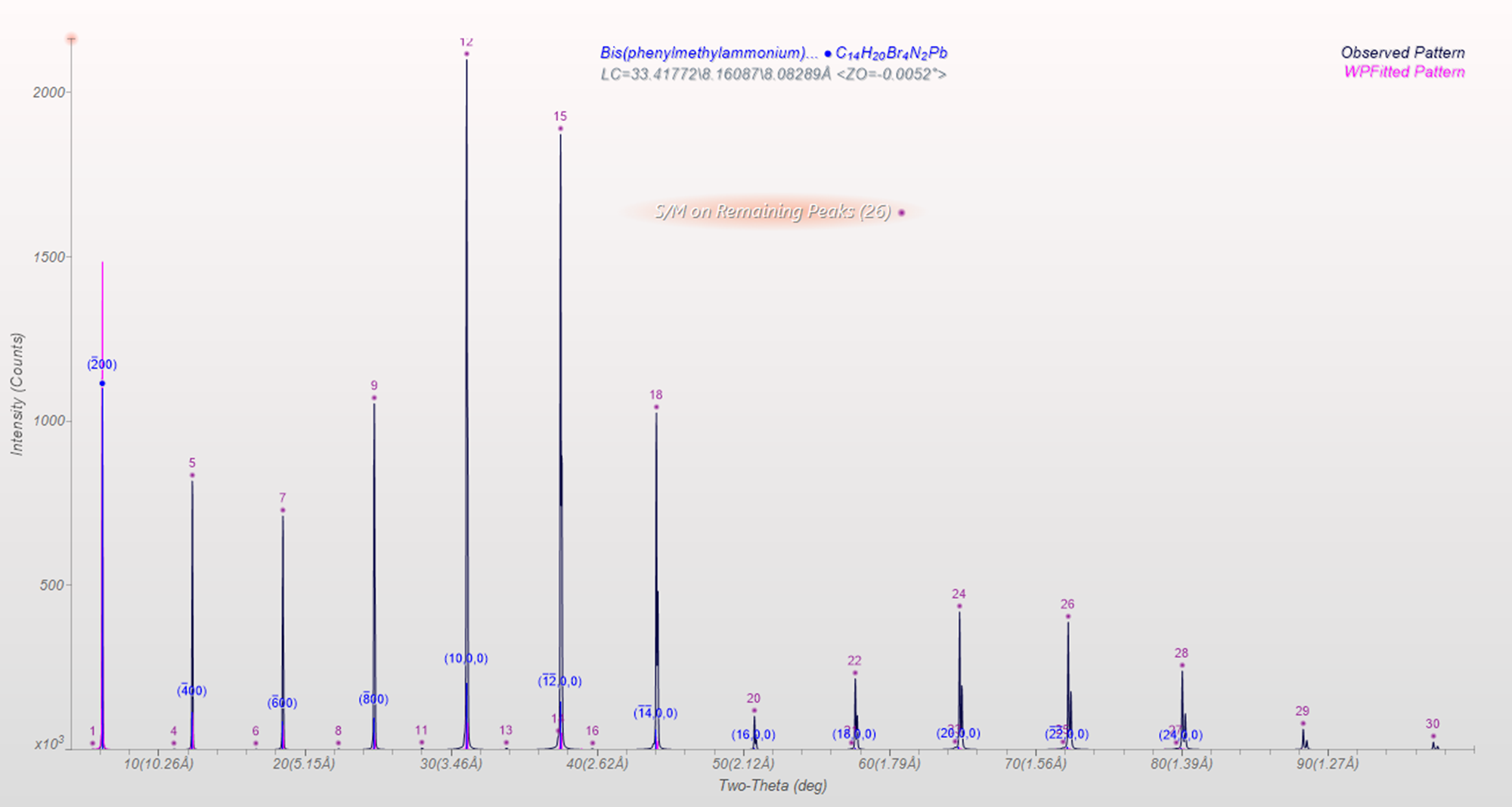 10
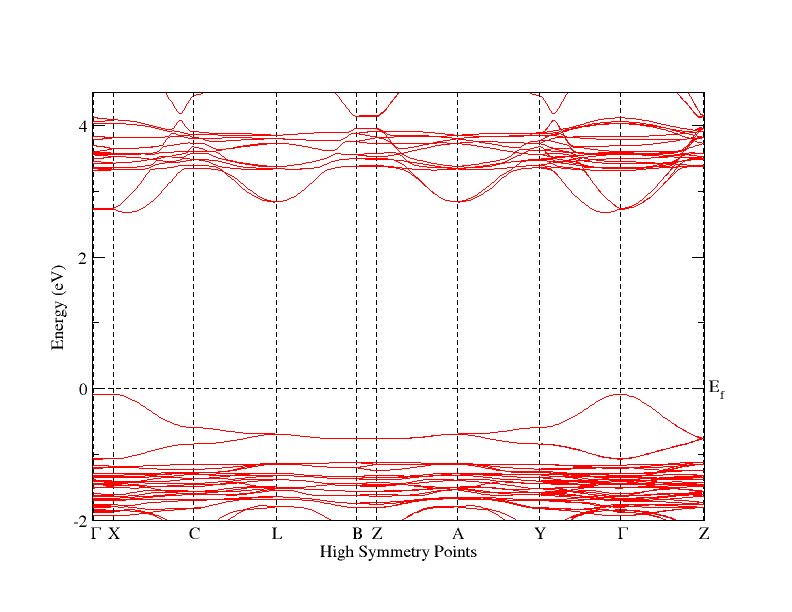 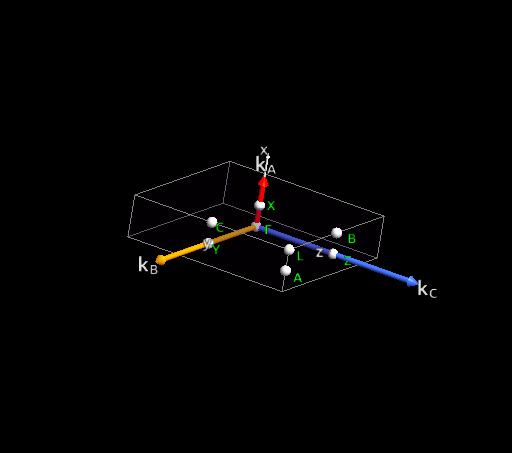 Vienna Ab initio Simulation Package (VASP) for Density Functional Theory (DFT) calculations
11
Orbital-resolved DOS plot of 2D (Benzylammonium)2 PbBr4 Perovskite
Atom-resolved DOS plot of 2D (Benzylammonium)2 PbBr4 Perovskite
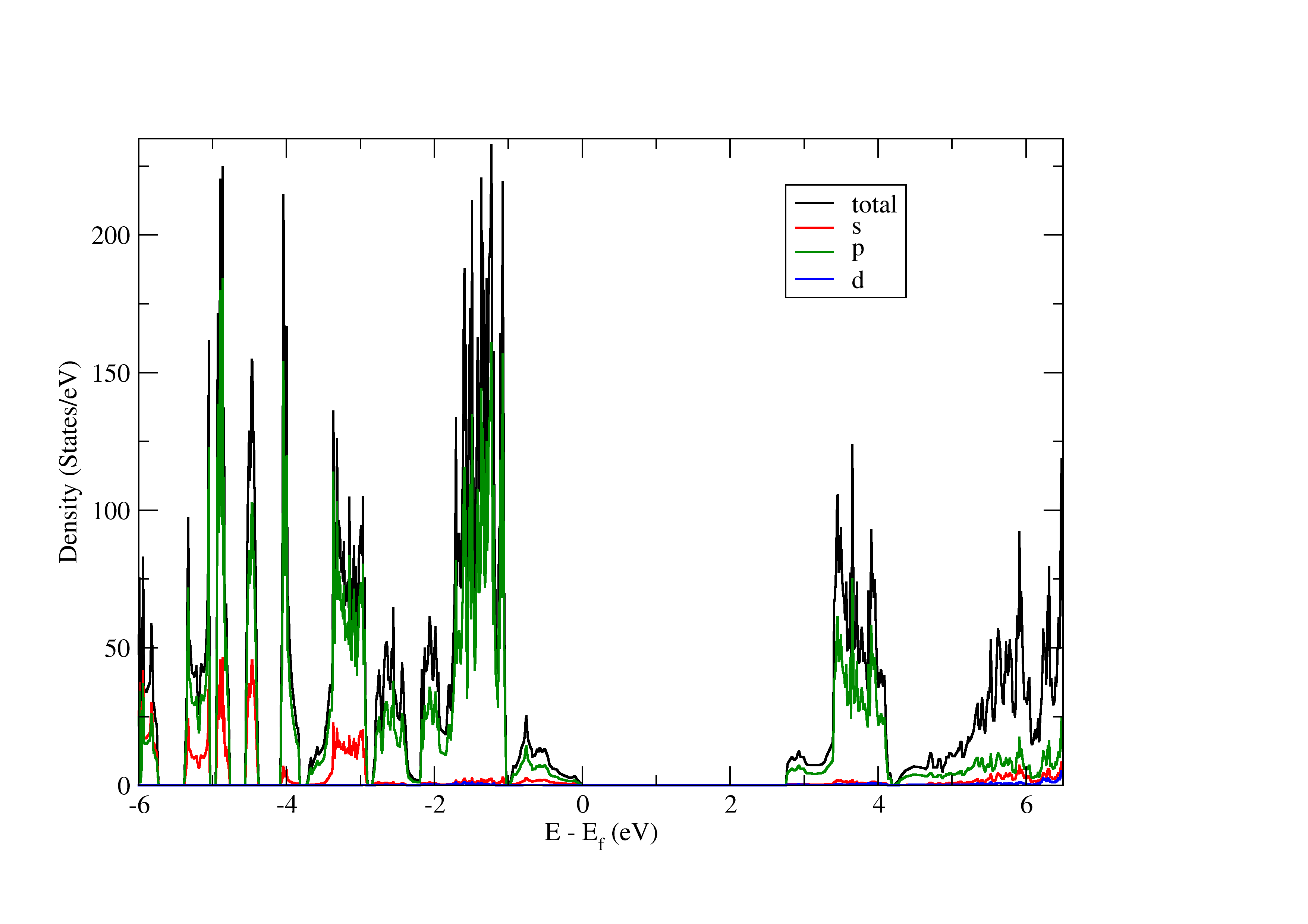 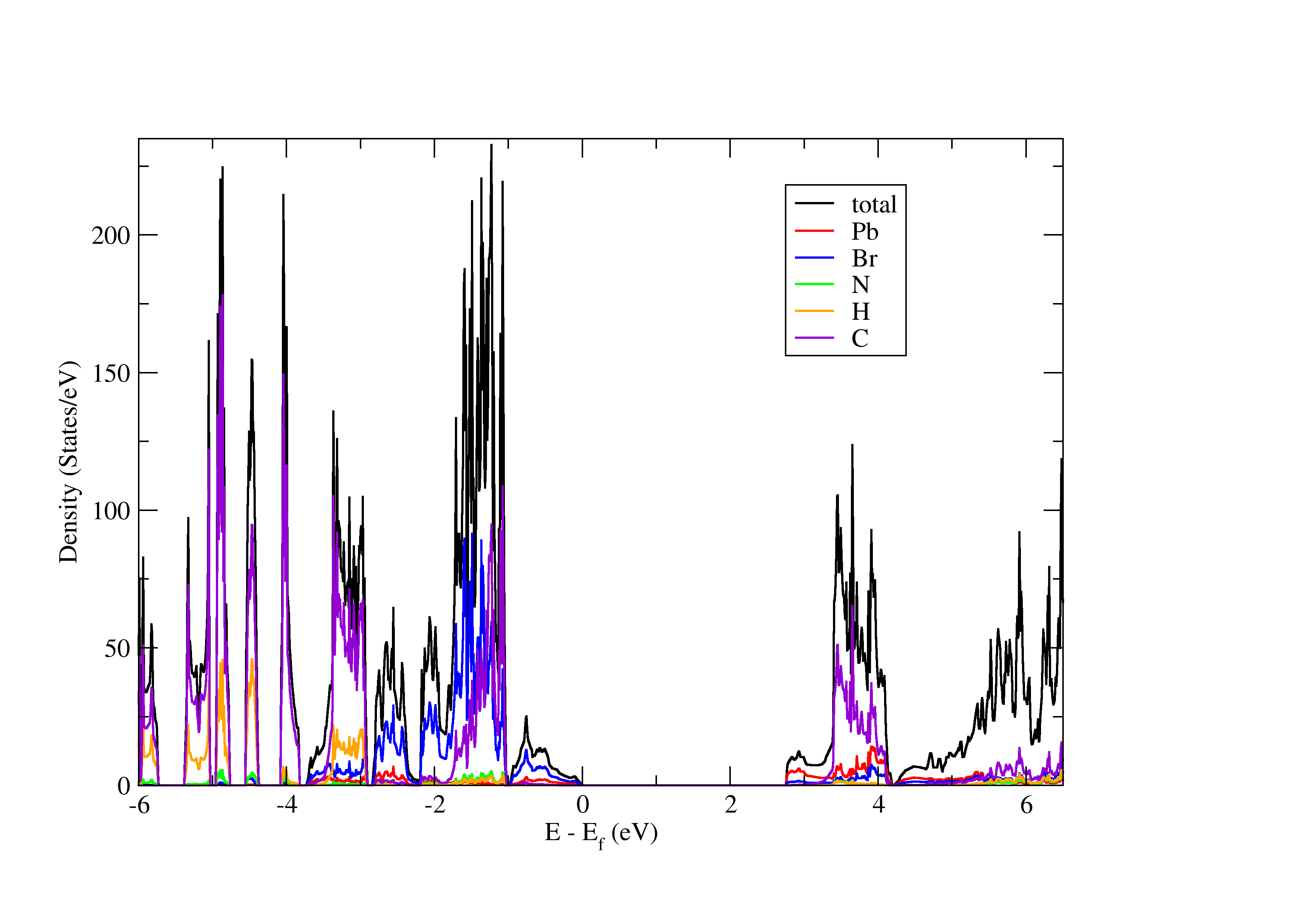 12
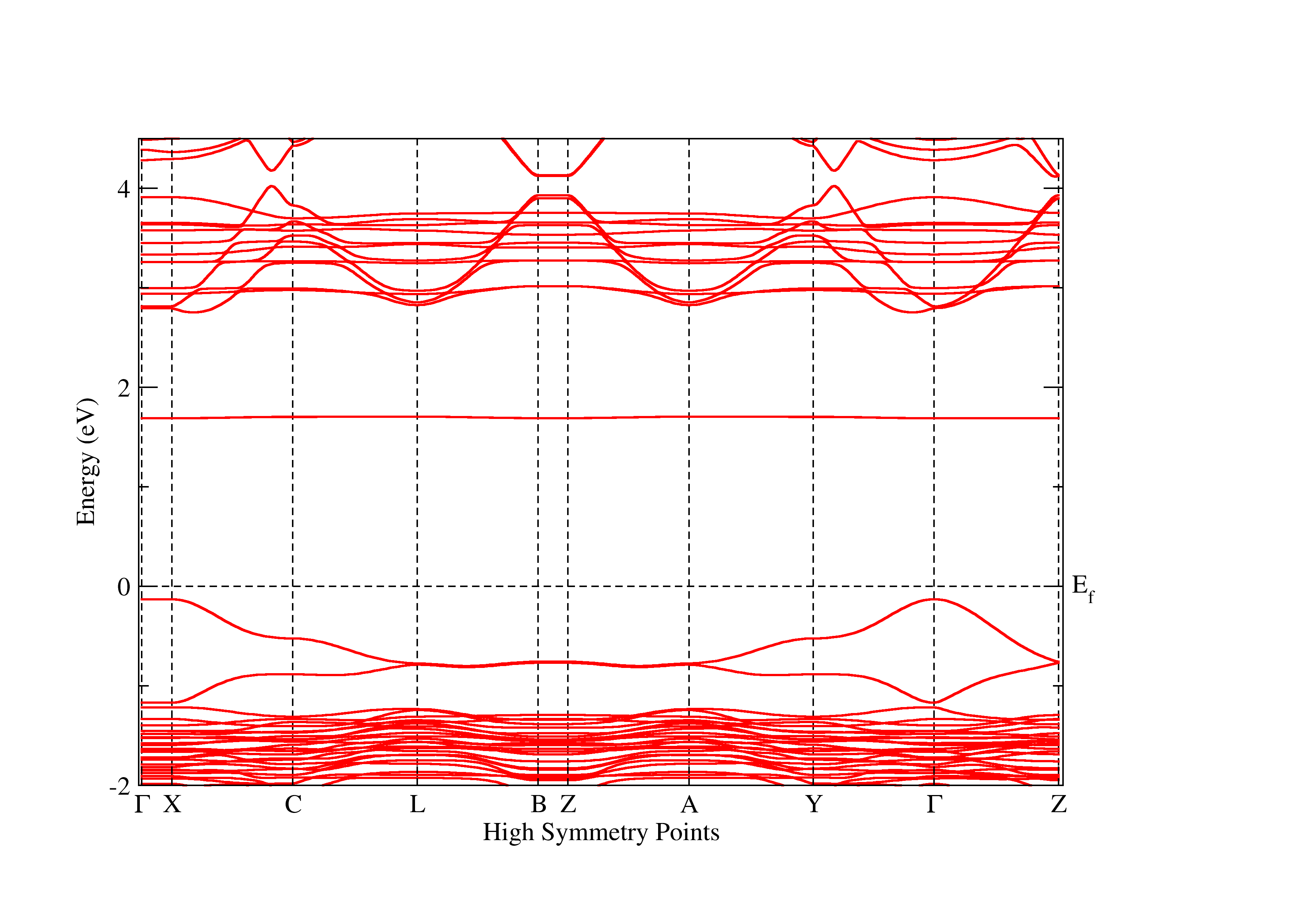 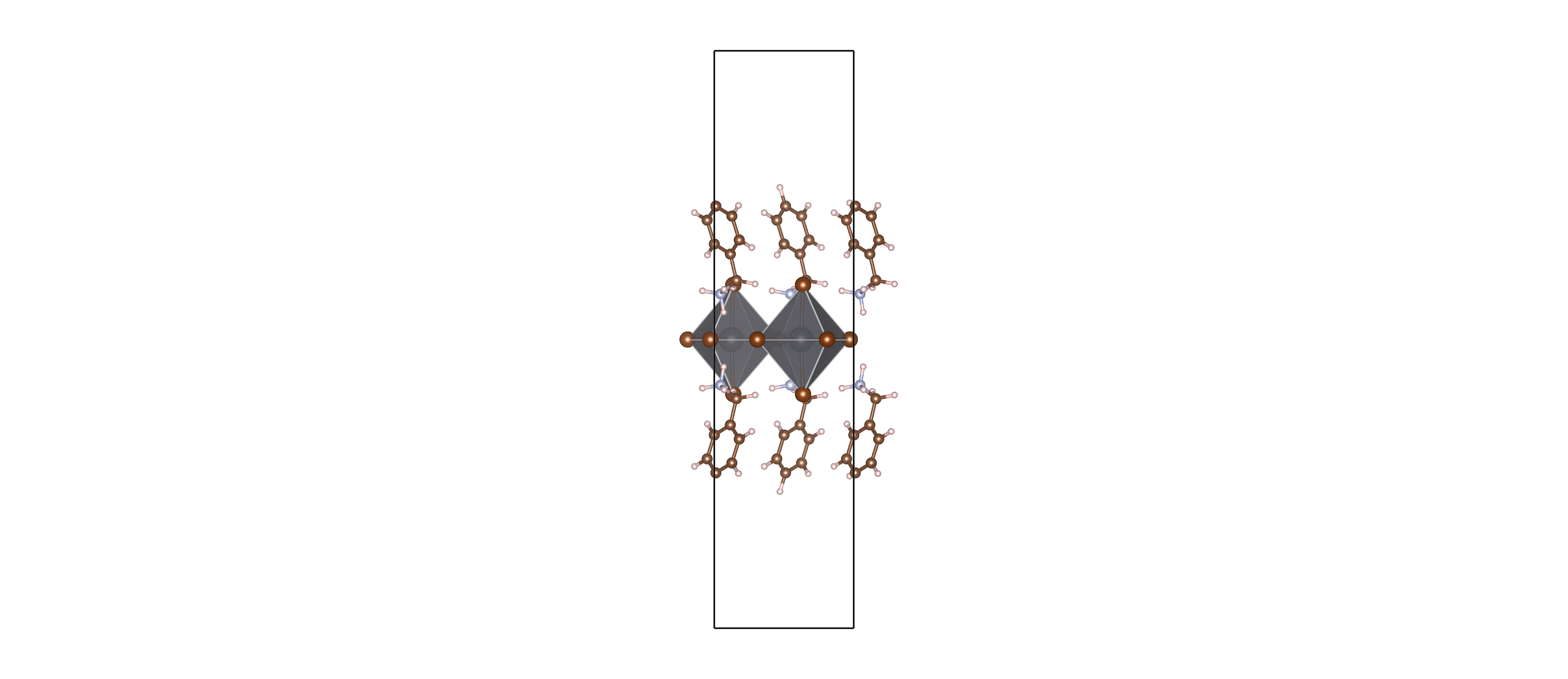 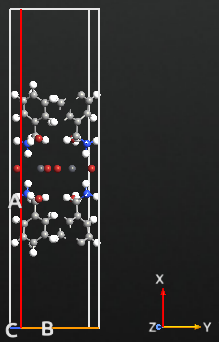 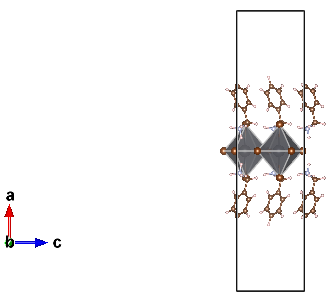 13
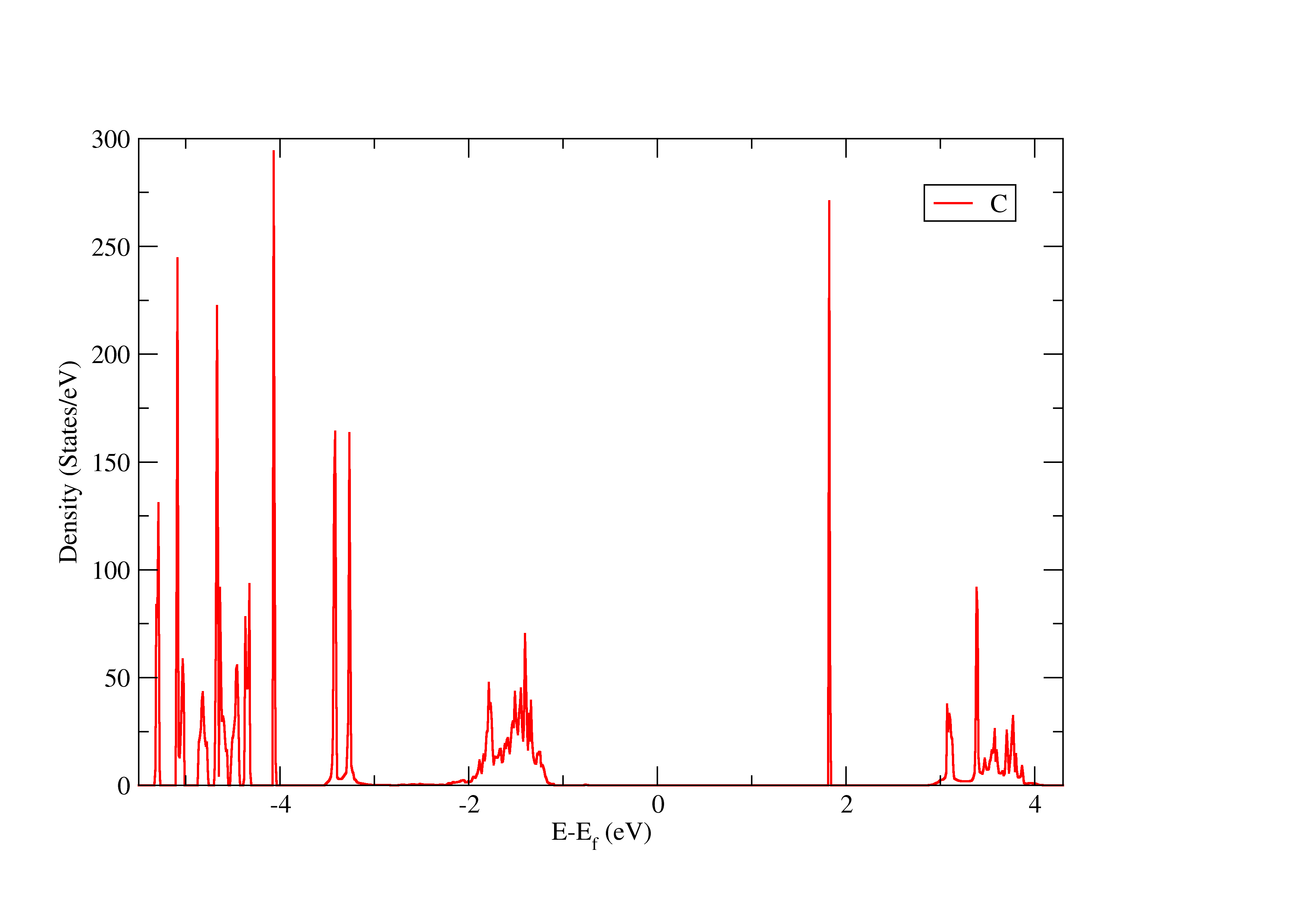 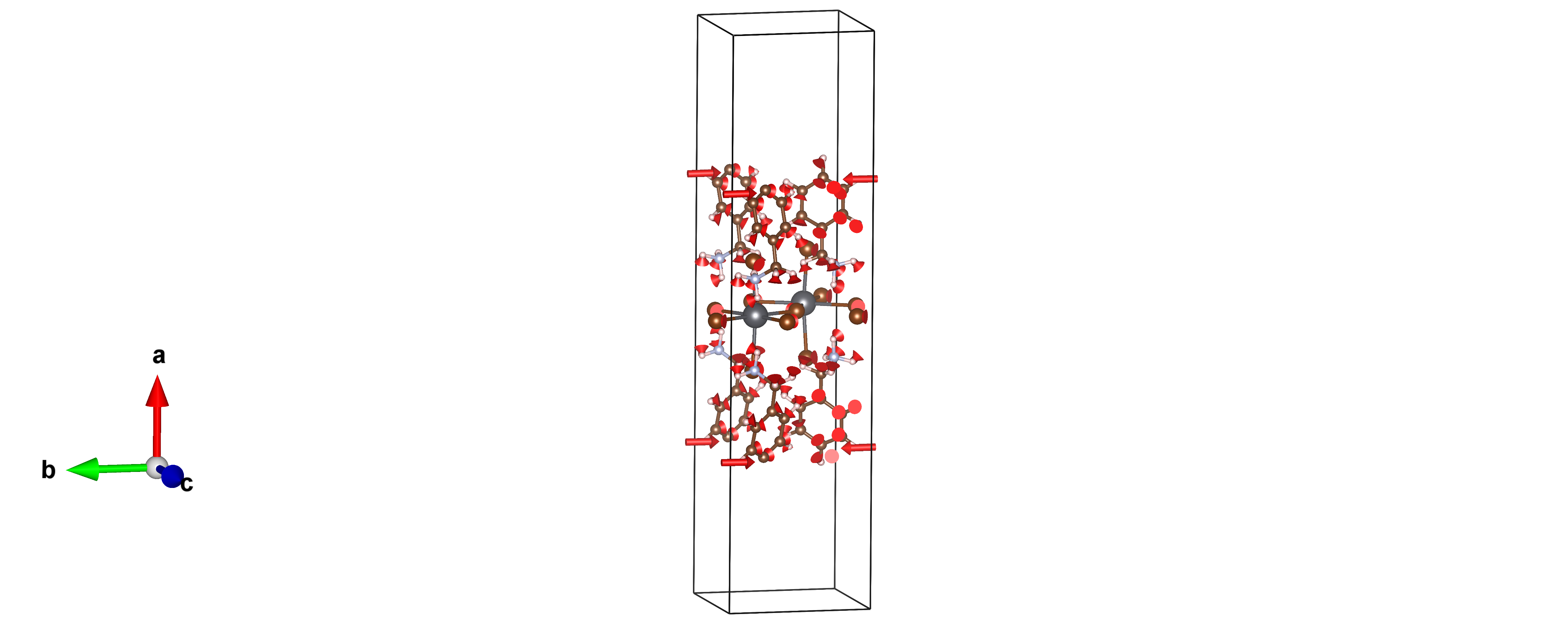 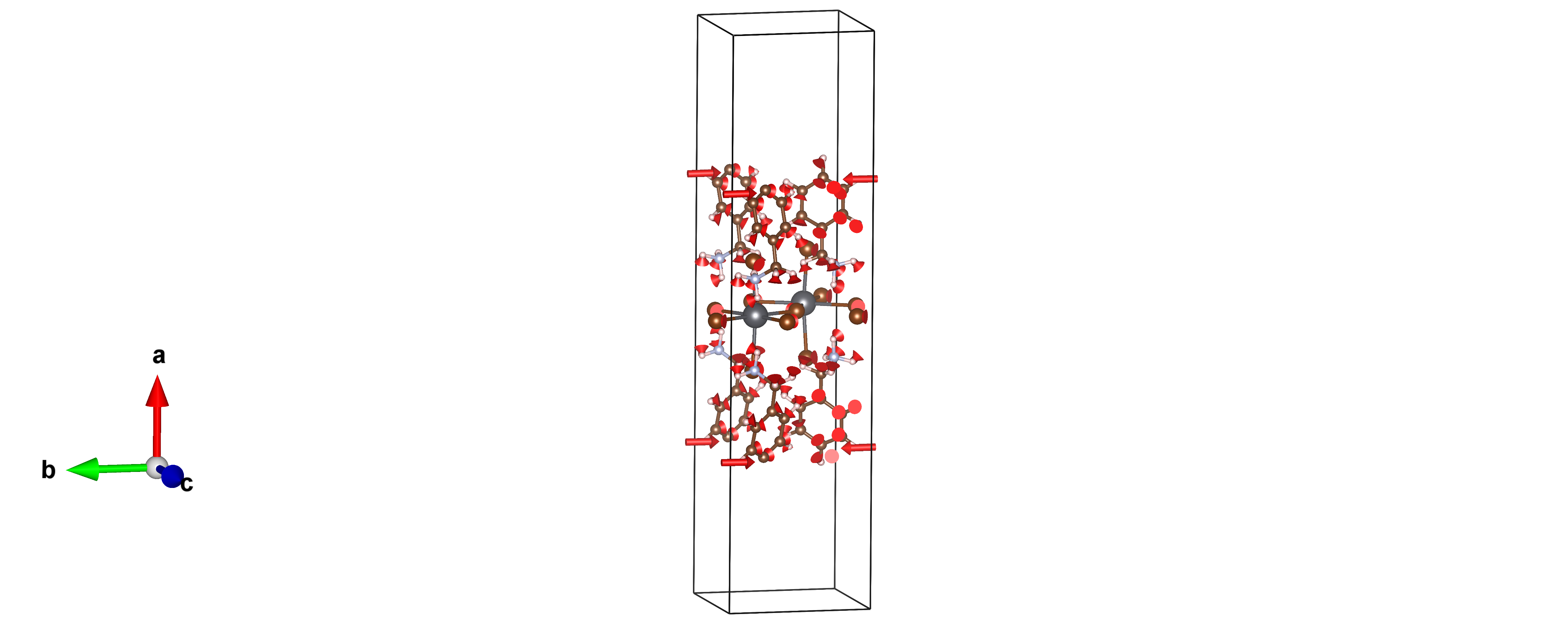 C
14
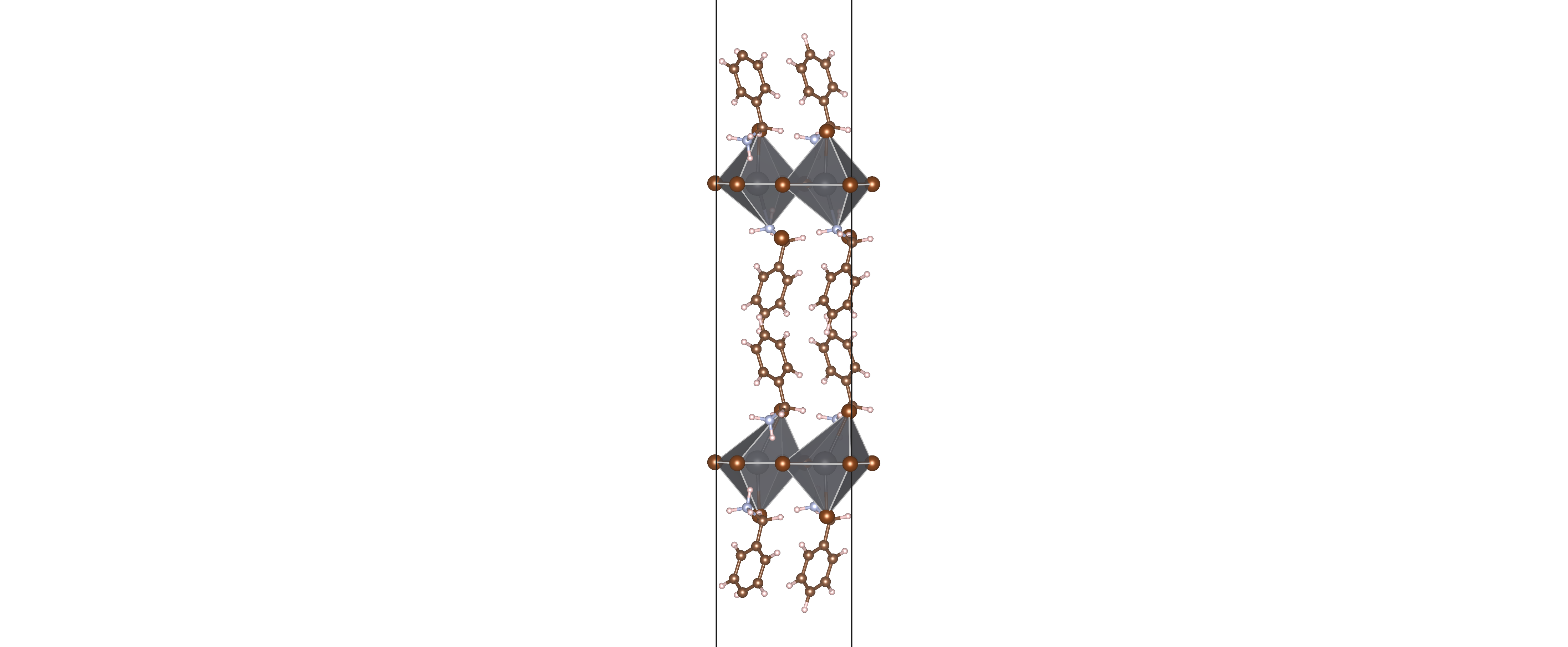 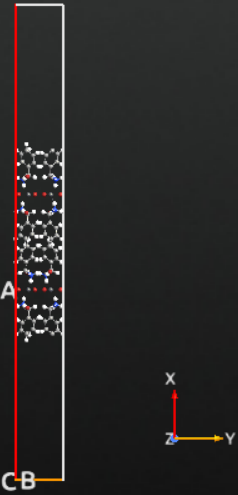 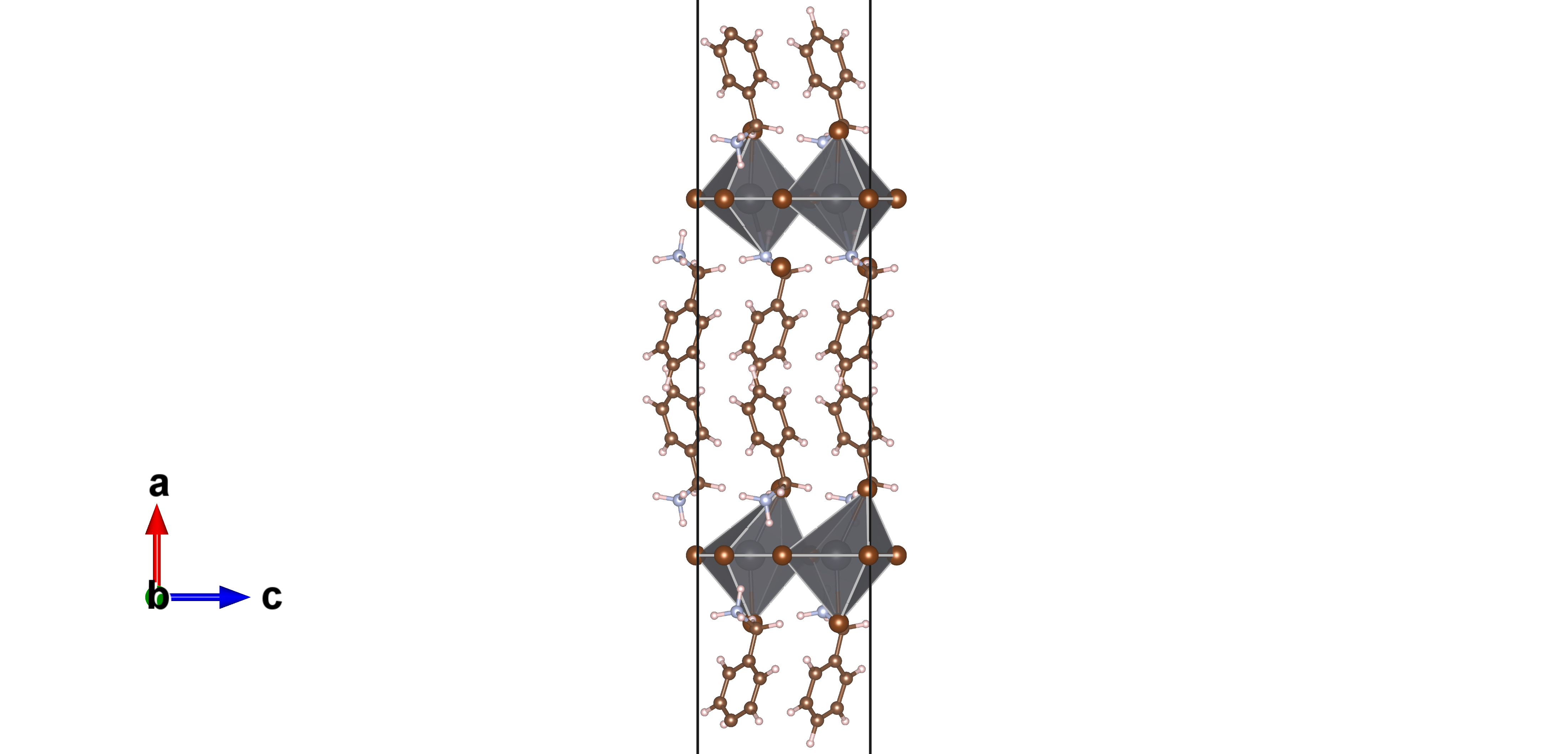 15
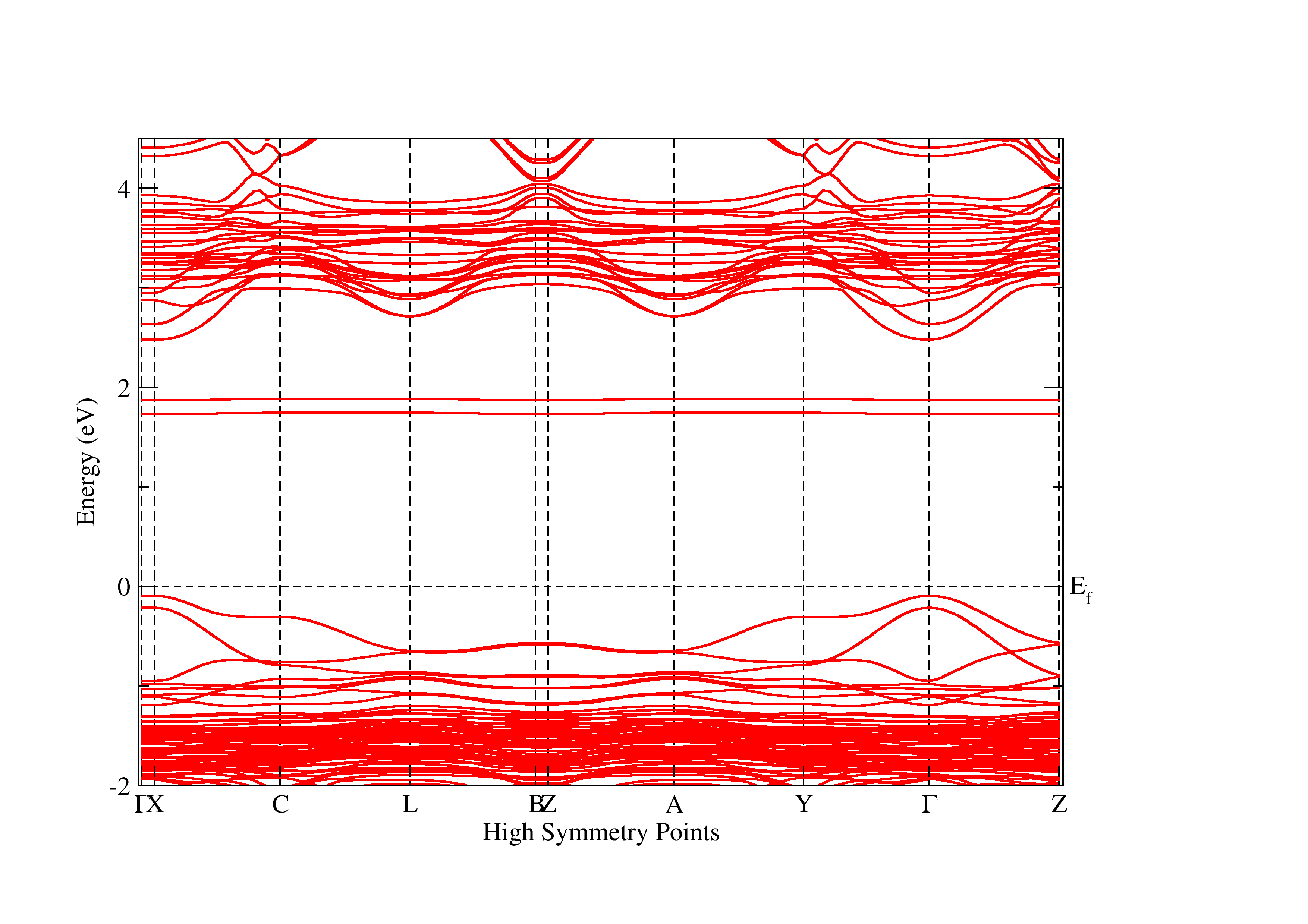 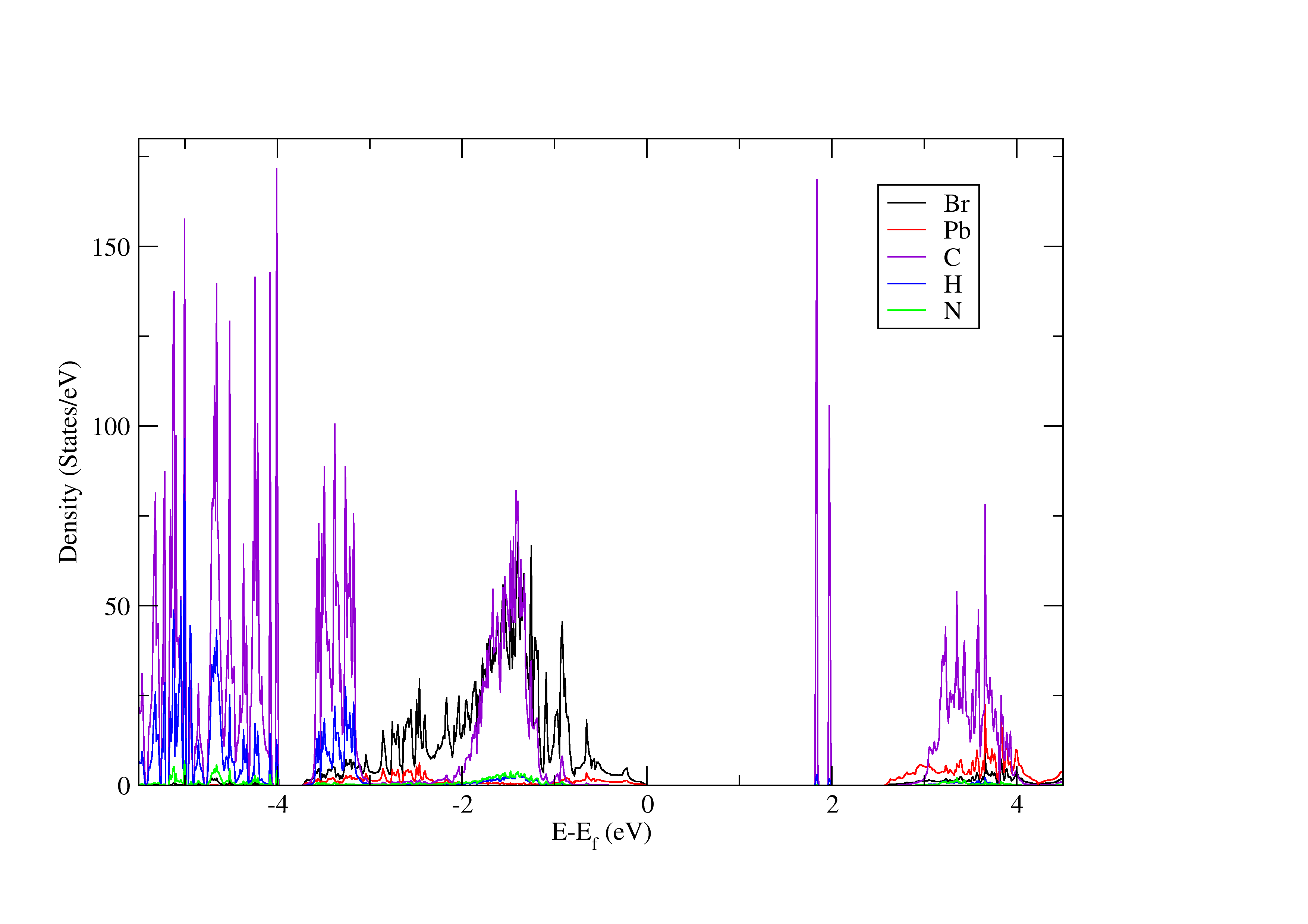 16
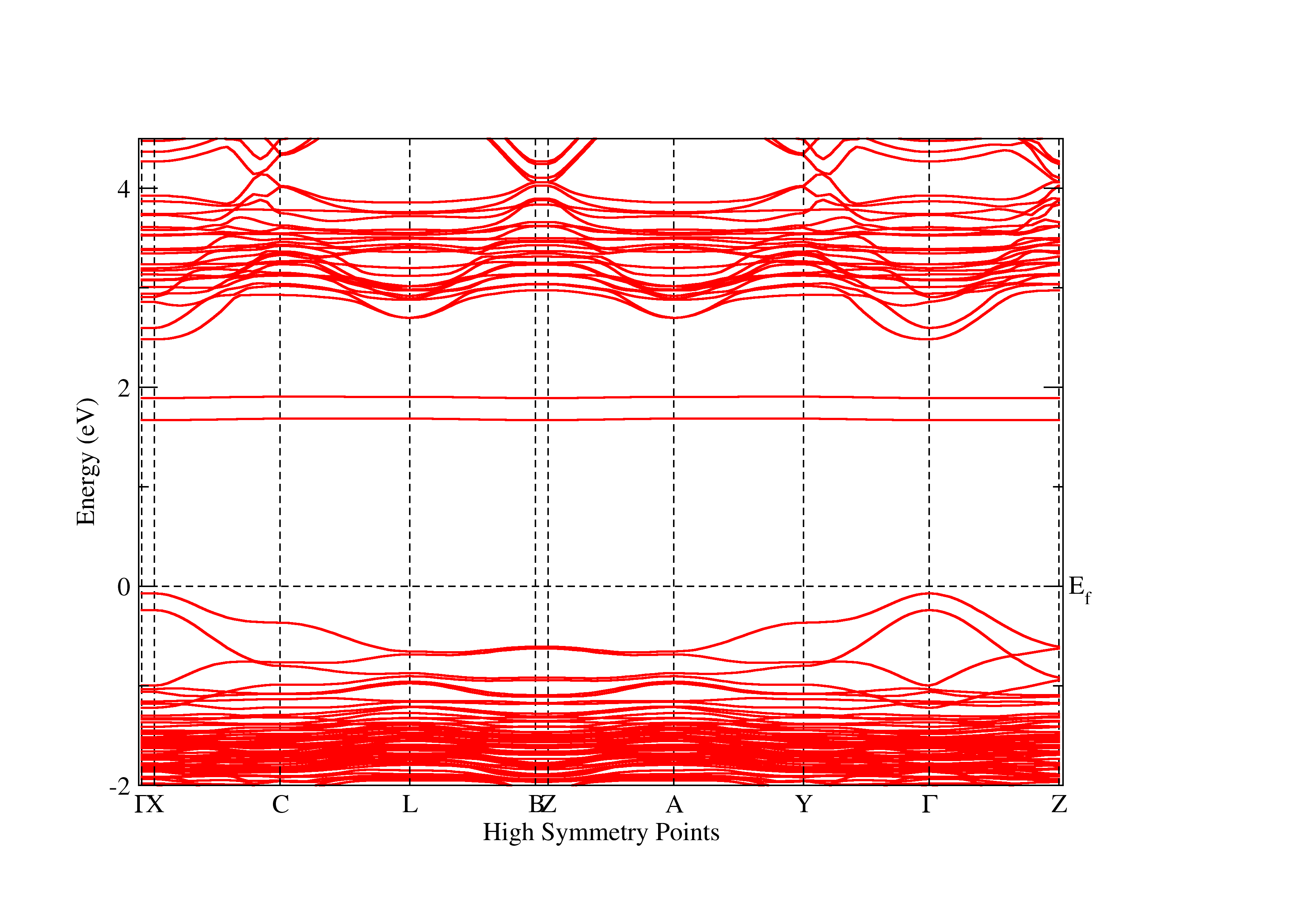 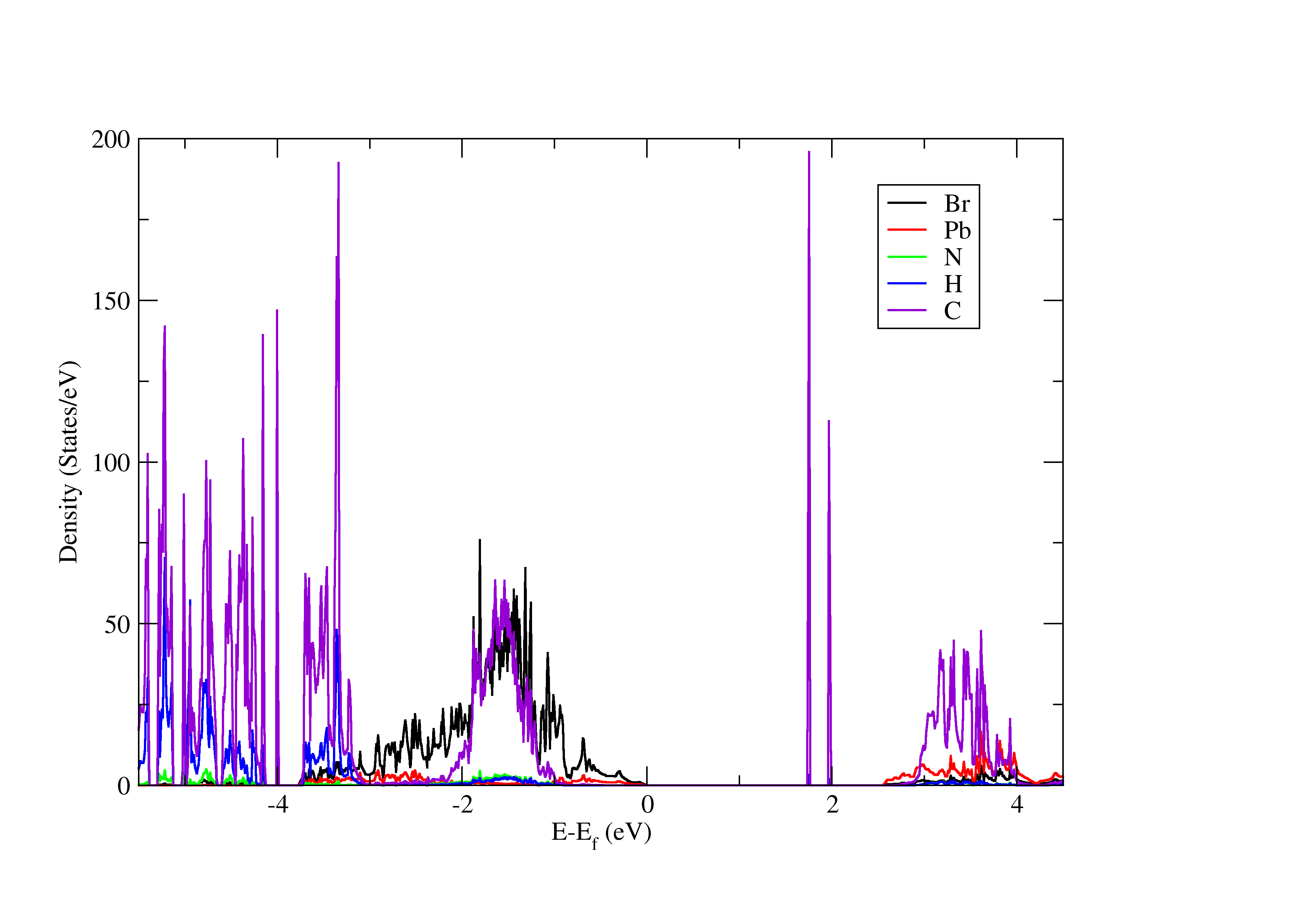 17
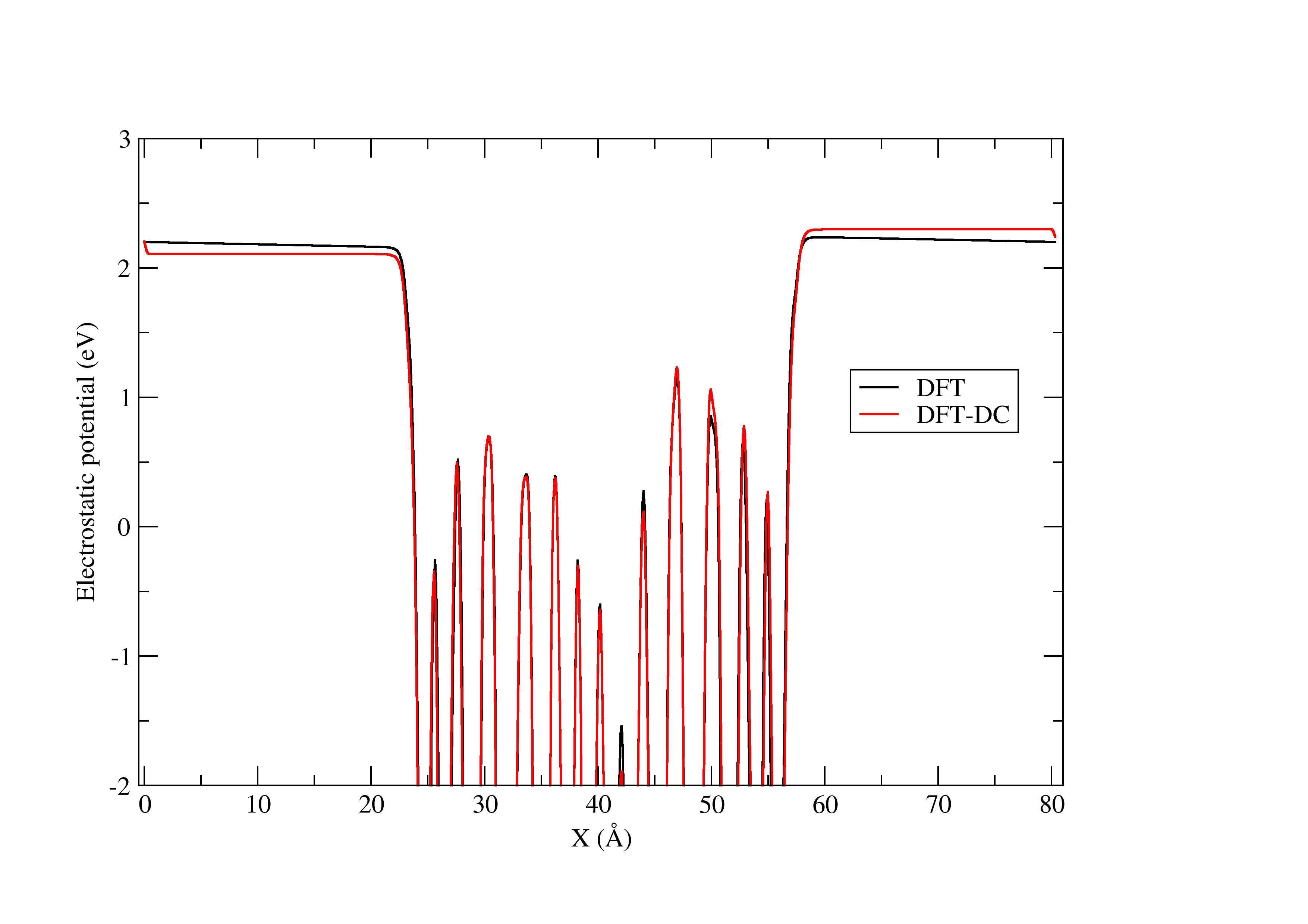 18
Future Prospects
Future directions:
AFM will be used to quantify nanosheet thickness

Raman spectroscopy and TEM will provide insight into phonon modes, crystallinity, and structural integrity

SHG will be performed to probe the nonlinear optical properties and emission characteristics of these materials

Second-order susceptibility will be calculated theoretically to complement the experimental findings

Future work will extend these investigations to chloride and iodide analogues
19
AI in 2D Perovskite-Based Nonlinear Optics
20
[Speaker Notes: The nonlinear optical response is highly sensitive to the number of layers. Isolating mono- and bilayers without damaging the sample or altering its structure presents a fabrication and reproducibility challenge.
This allows rapid computational screening to identify promising candidate materials without performing full DFT/BSE calculations.]
Summary
Mechanical exfoliation technique was used to exfoliate the bulk crystals to few-layered nanosheets.

Characterization techniques like XRD, and EDS/SEM confirmed the crystal structure, elemental composition, and morphology, verifying the high quality and purity of the sample.

Electronic properties were explored through band structure analysis and density of states.

Atom- and orbital-resolved density of states revealed the contributions from lead and halide orbitals.

The additional band(s) near 2 eV in the monolayer and bilayer originated from surface carbon atoms.
21
Acknowledgments
Special thanks to:
Dr. Tula R. Paudel
Dr. Steve Smith
Dr. Alexey Lipatov and his lab
Mr. Khimananda Acharya
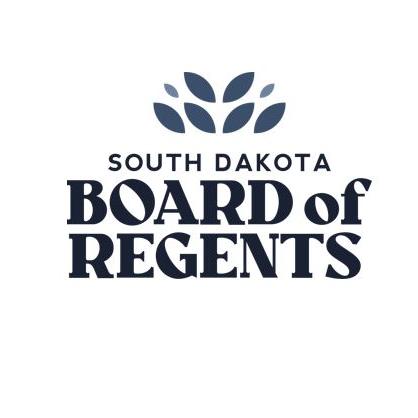 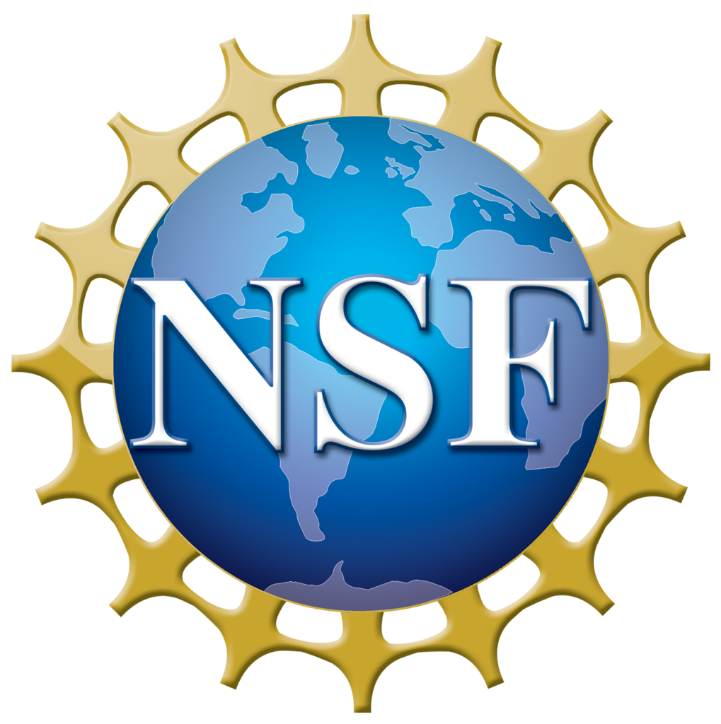 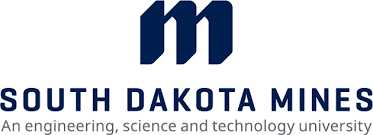 22
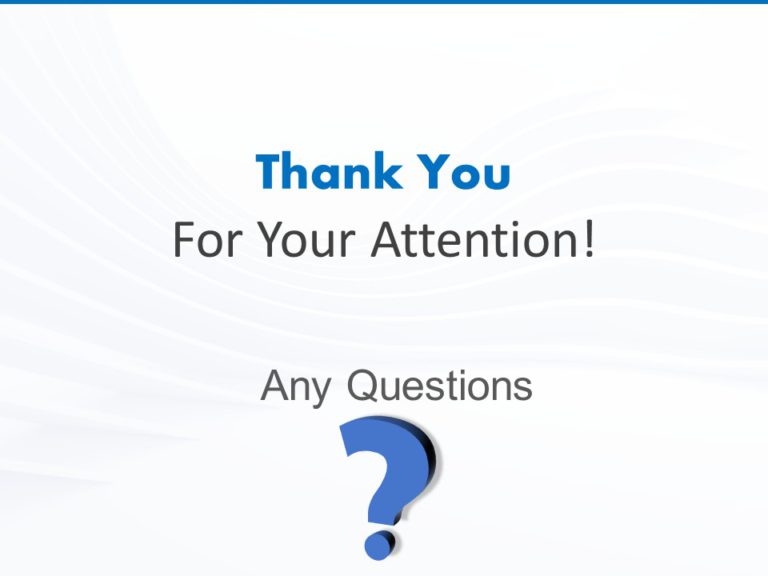 23
24
XRF
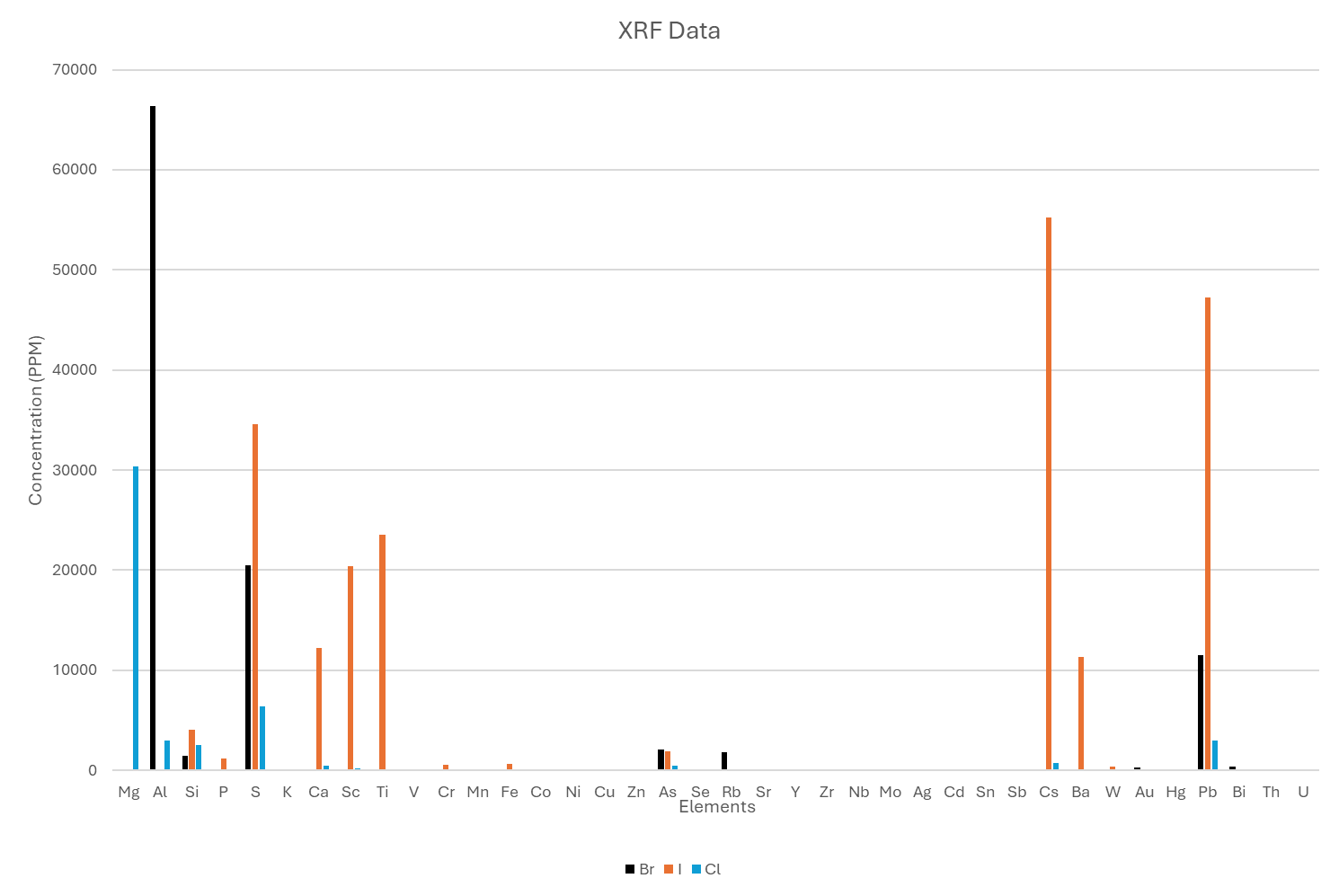 25
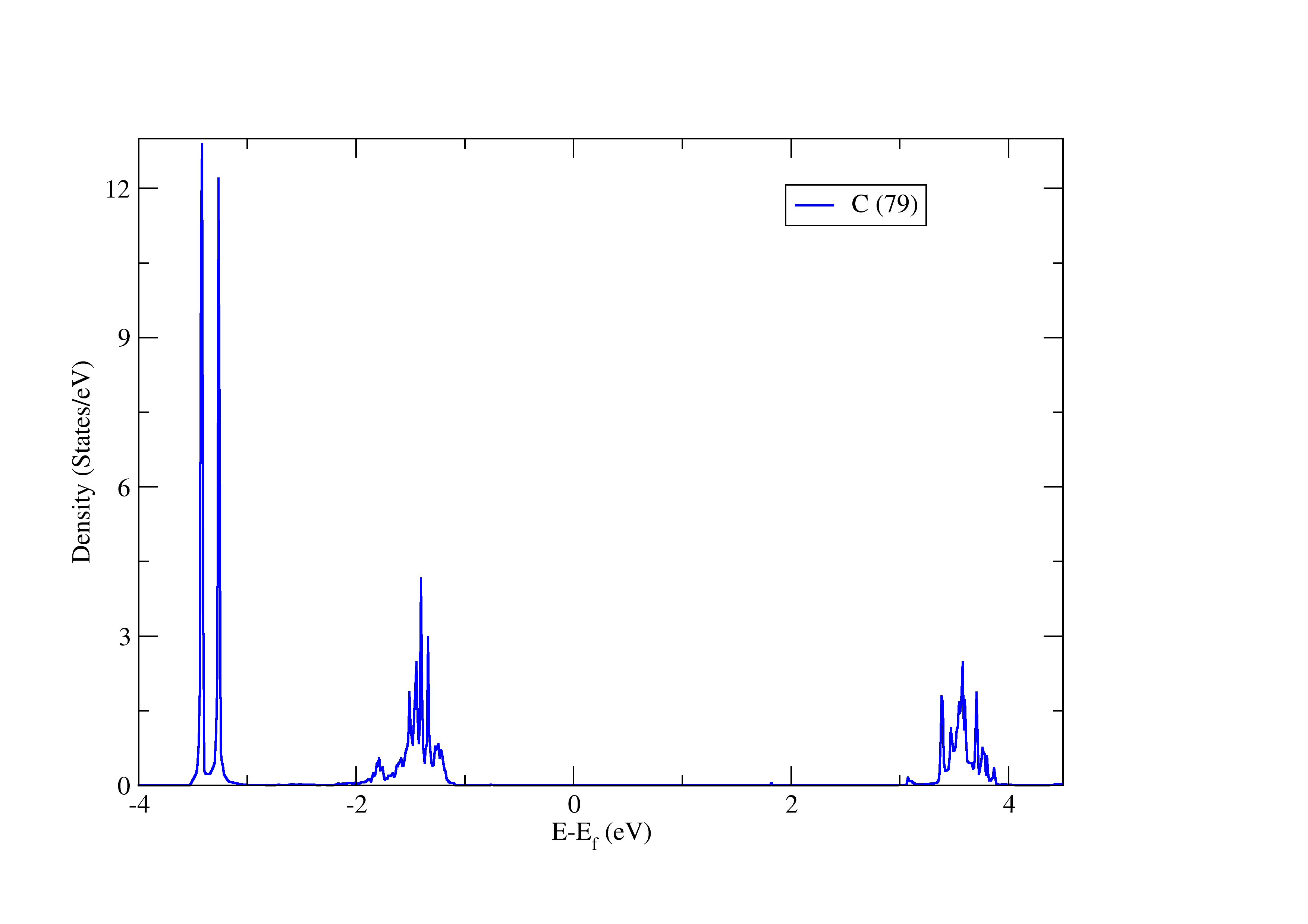 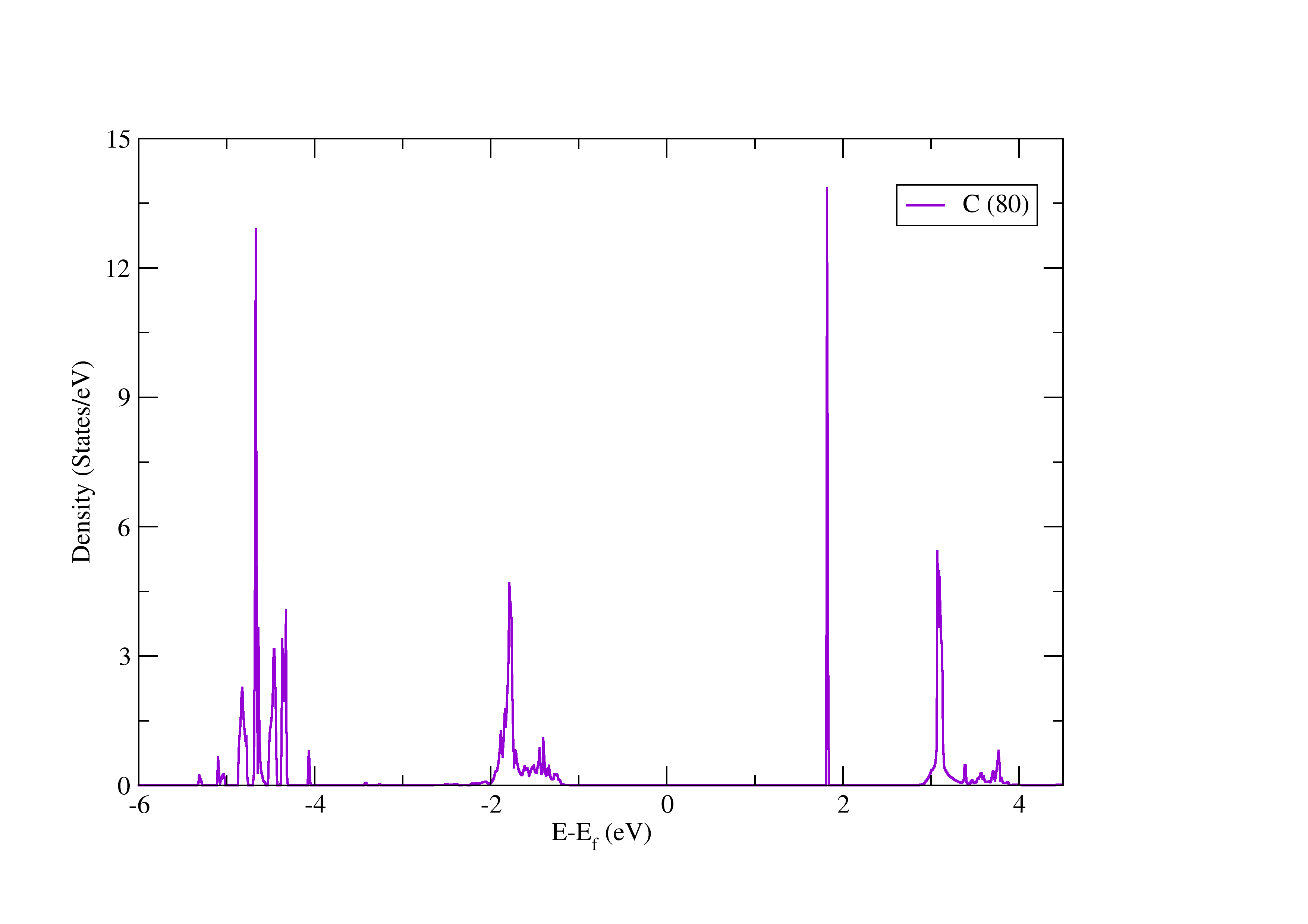 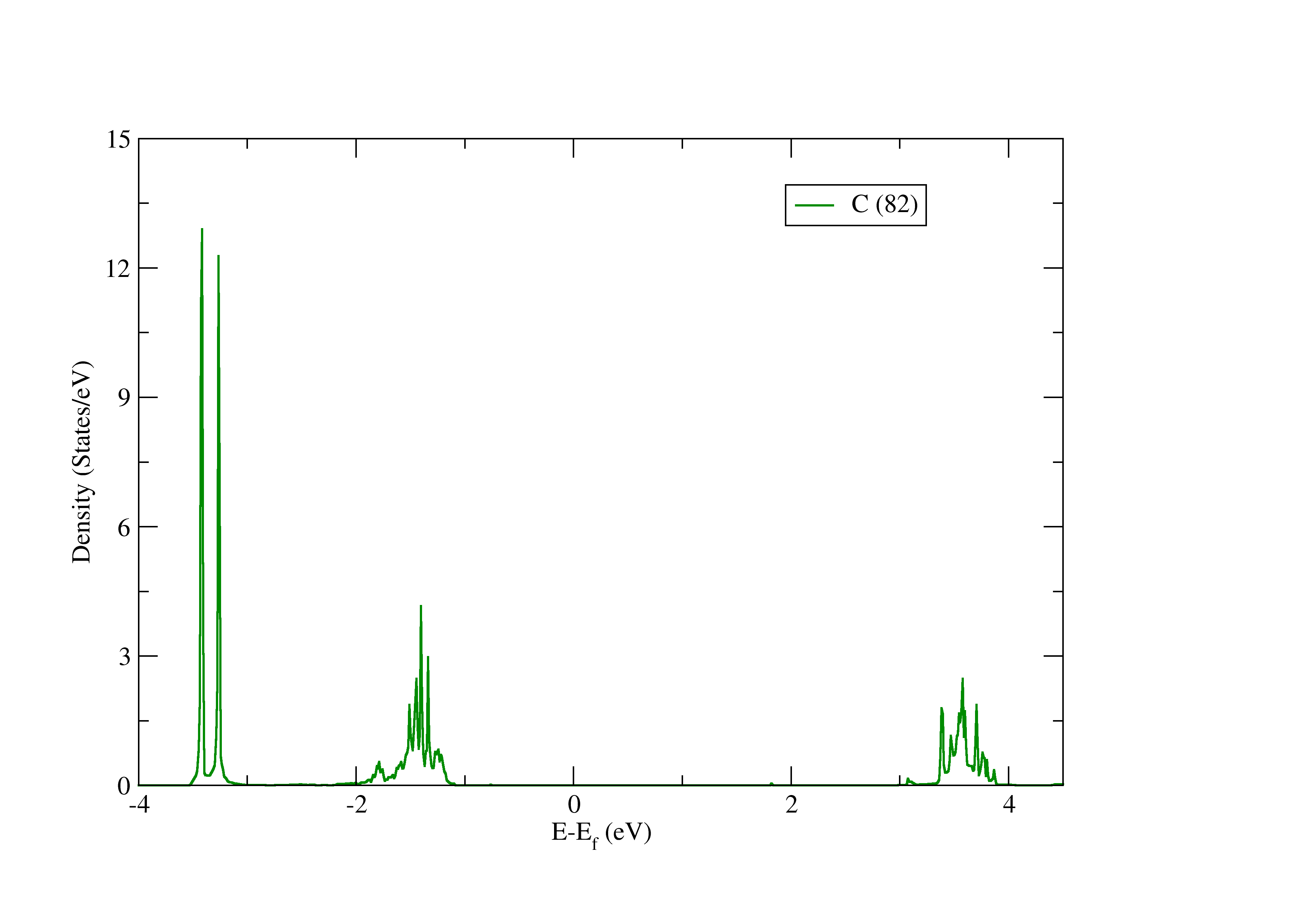 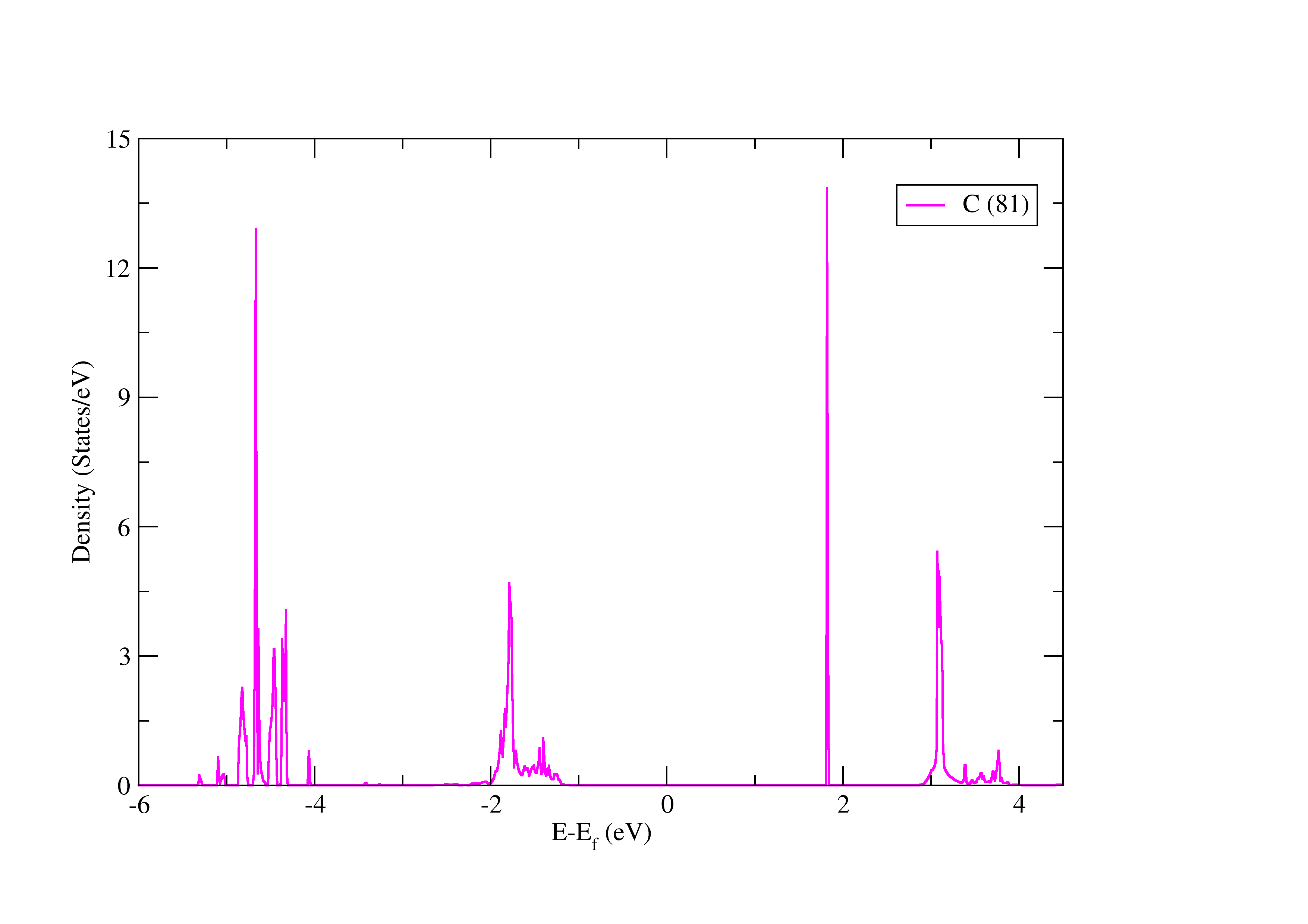 26